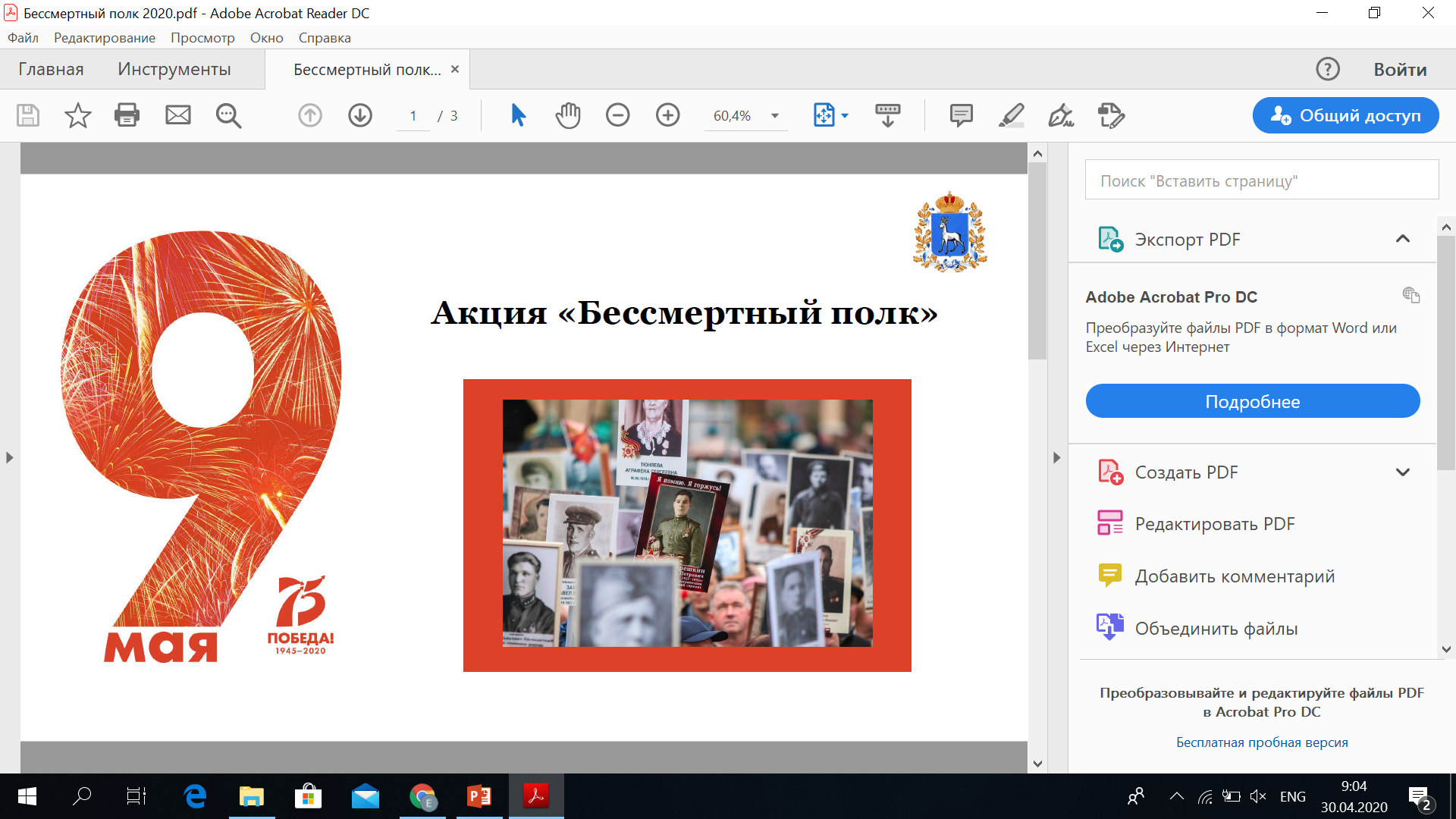 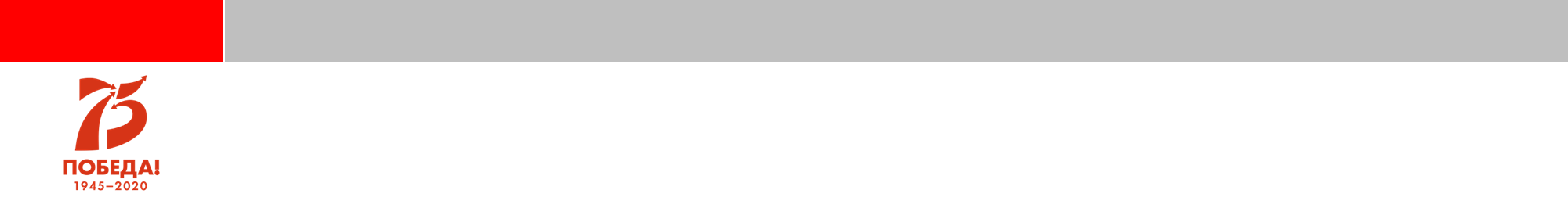 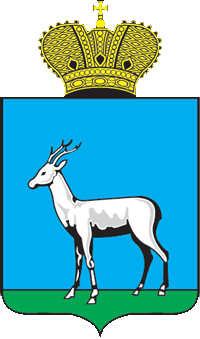 Мероприятия, посвященные 75-й годовщине Победы в Великой Отечественной
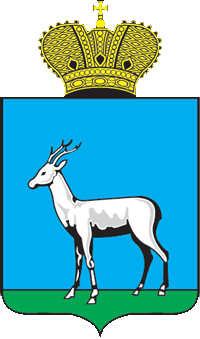 Департамент образования 
Администрации городского округа Самара
Акция «Марафон Победы»
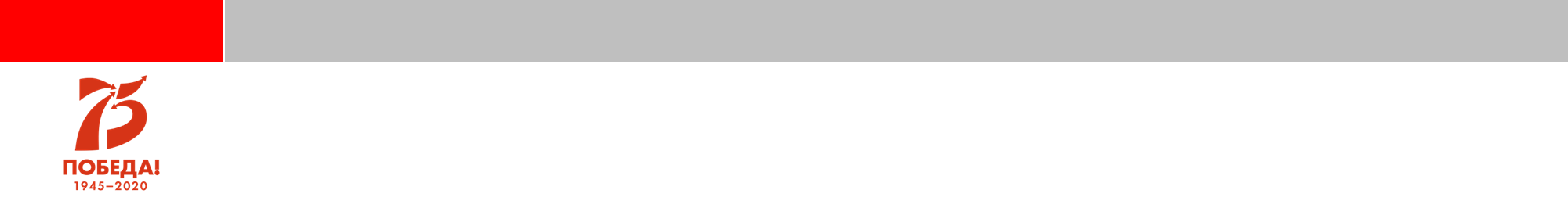 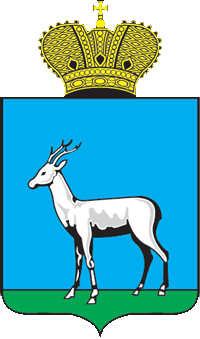 Департамент образования 
Администрации городского округа Самара
«Марафон Победы» - это целый спектр городских дистанционных мероприятий, в которых можно поучаствовать всей семьей, выбрать одно или несколько мероприятий по своему интересу.
Участие в акции исключительно добровольное!
Приглашаем всех желающих!
Подробная информация размещена в группе «ВКонтакте»
https://vk.com/public194738942
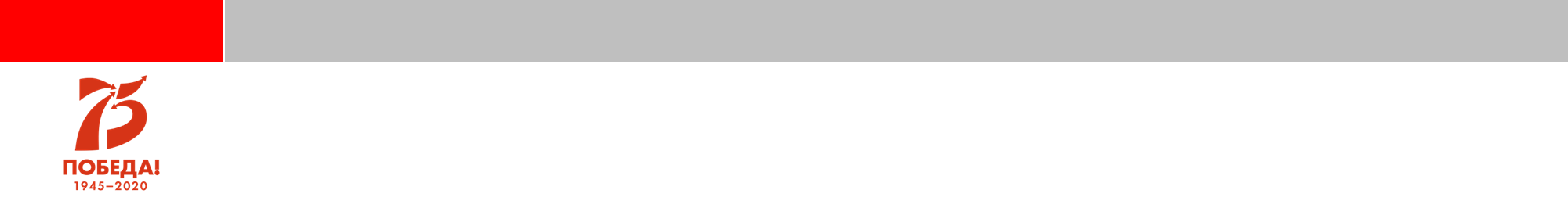 Департамент образования Администрации городского округа Самара
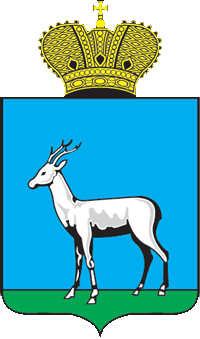 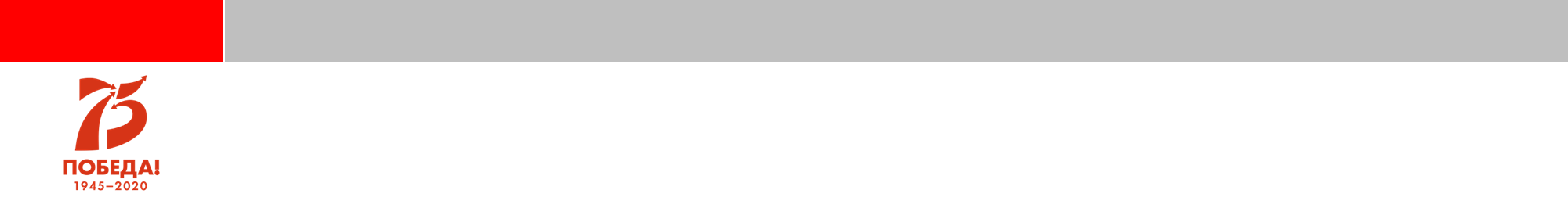 Городская интерактивная викторина
 «Навстречу Великой Победе»
Викторину можно проходить в любое удобное время, с любого мобильного устройства или компьютера по ссылке: https://onlinetestpad.com/hpc65cbyhhfqq





Куратор проекта:  директор МБУ ДО «ДЮСШ № 4»  
Попов Василий Александрович т. 8 927 60612 85
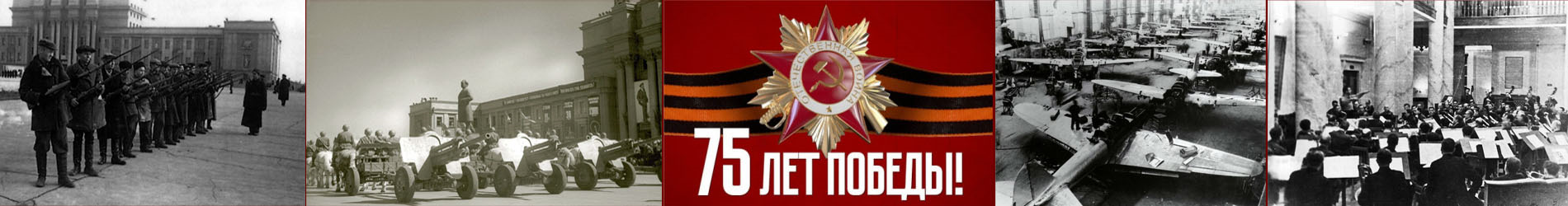 Департамент образования Администрации городского округа Самара
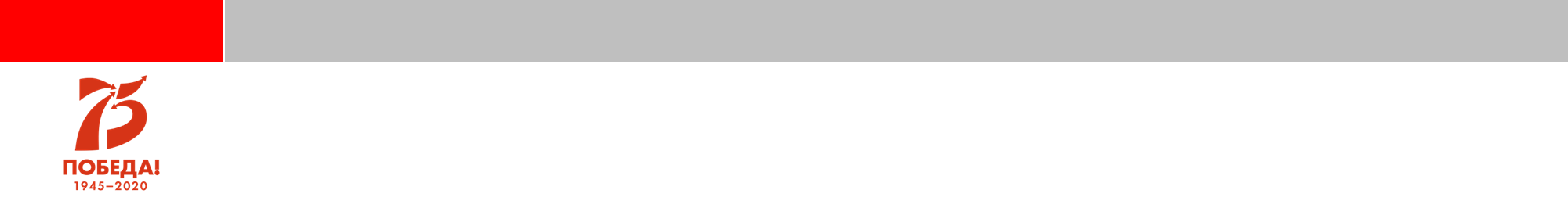 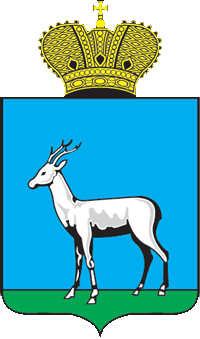 Городская акция - живая галерея 
«Витражи памяти»
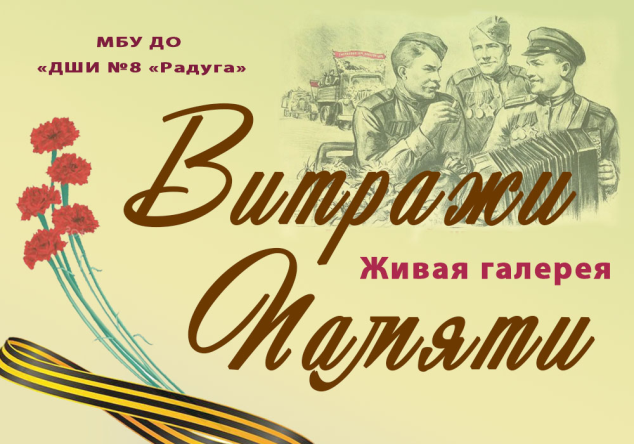 До 8 мая необходимо вывесить в окне свою работу таким образом, 
чтобы было видно с улицы.
Окна домов будут украшены работами детей и 
создадут праздничное настроение.
Куратор проекта: педагог дополнительного образования 
МБУ ДО «ДШИ №8» 
Меркулова Александра Игоревна т. 89277564685
Департамент образования Администрации городского округа Самара
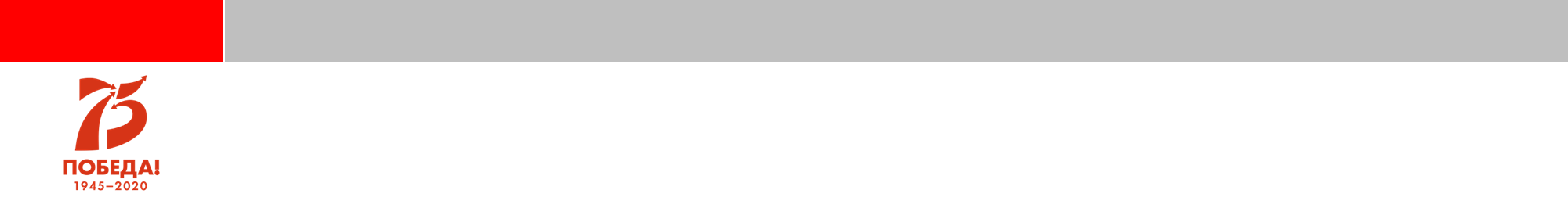 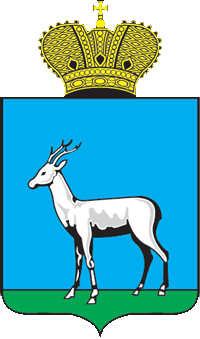 Городской музыкальный марафон
 «Песни военных лет»
9 мая будут представлены песни военных лет. Перед включением песни координатор проекта расскажет историю создания, интересные факты и тд.

 Песни можно прослушать онлайн
 или спеть вместе со всеми участниками группы
16.00 «Майский Вальс»
17.00 «Синий платочек»
18.00 «В землянке»
19.00 «Катюша»
20.00 «День Победы»

Музыкальный марафон «Песни военных лет» размещен в группе в ВК по ссылке: https://vk.com/cvr116  

Куратор проекта педагог-организатор ЦВР «Куйбышевский» 
Кузнецова Анна Владимировна т. 89397068641
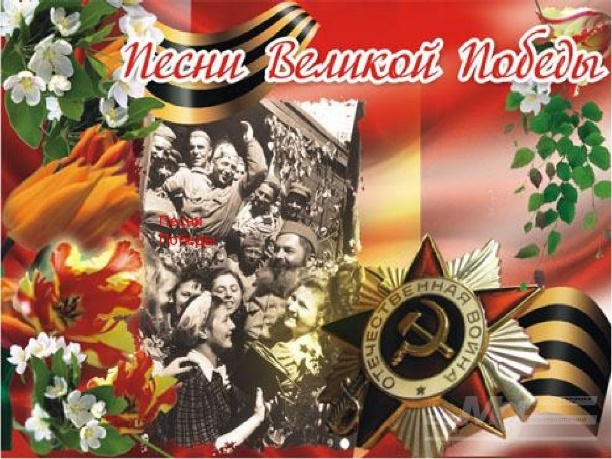 Департамент образования Администрации городского округа Самара
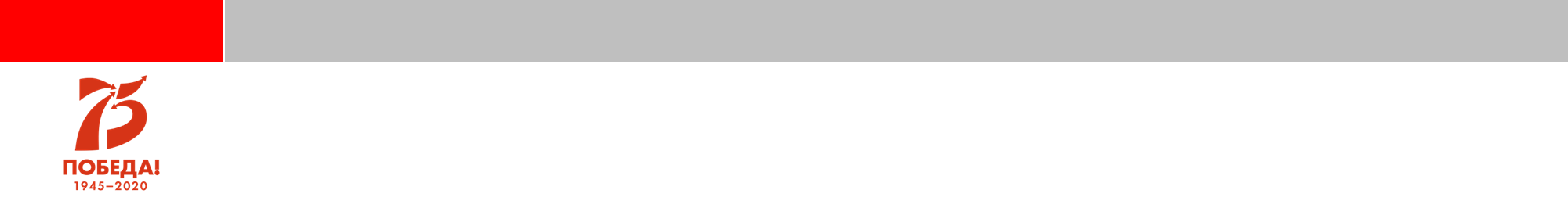 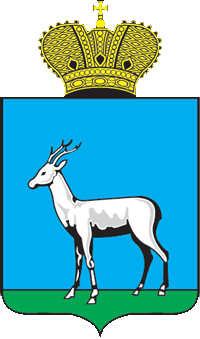 Городская акция «Крылья Победы»
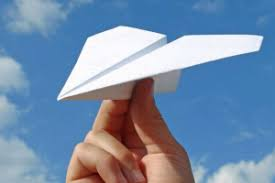 9 мая будет выпущен ролик «Крылья Победы» 
         https://vk.com/video-69074820_456239130





Куратор проекта: педагог дополнительного образования
 МБУ ДО  «ДЦОД «Лидер» 
 Сергеева Дарья Алексеевна т. 8 927 215 98 06
Департамент образования Администрации городского округа Самара
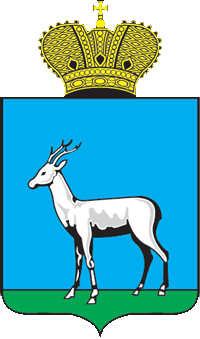 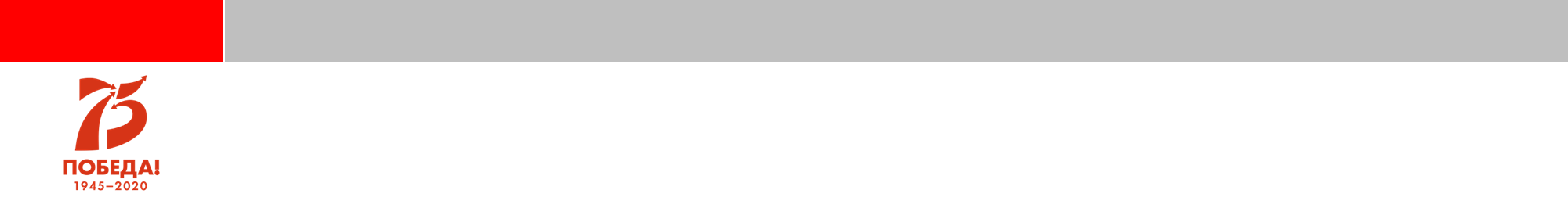 Городской проект по созданию видео фильма
 «Рисуют мальчики войну»
Выкладывать рисунки можно в группе в ВК https://vk.com/cvr116
Лучшие работы войдут в клип на одноименную песню. 
Клип будет размещен в сети Интернет 9 мая 
 

Куратор проекта: педагог дополнительного образования
МБУ ДО «ЦВР «Куйбышевский» 
Левкина Елена Евгеньевна т.8 927 72420 84.
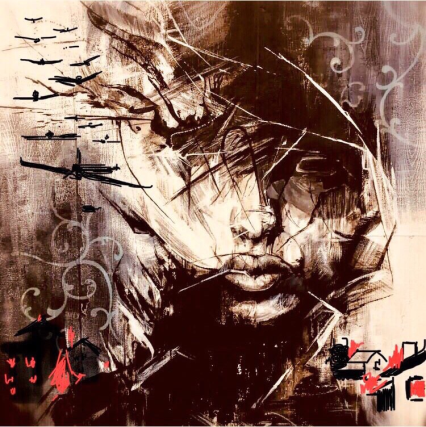 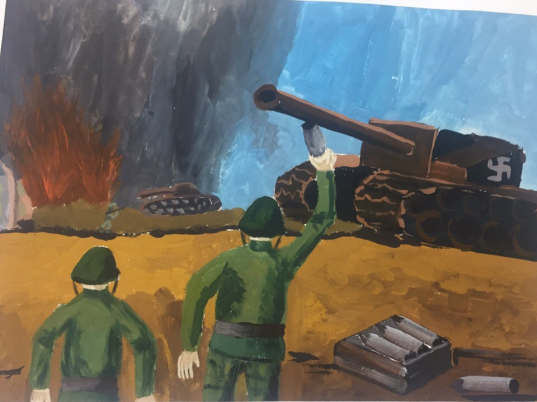 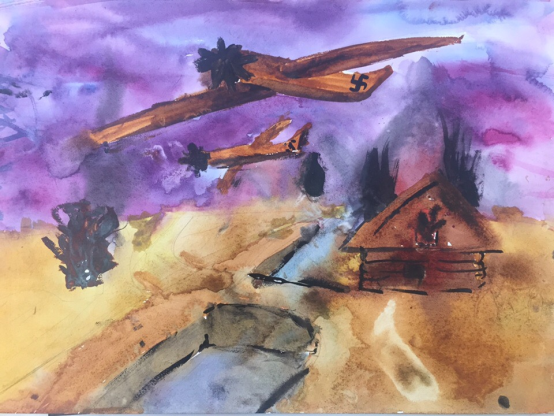 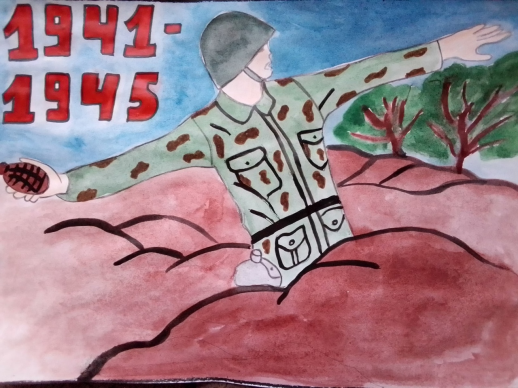 Департамент образования Администрации городского округа Самара
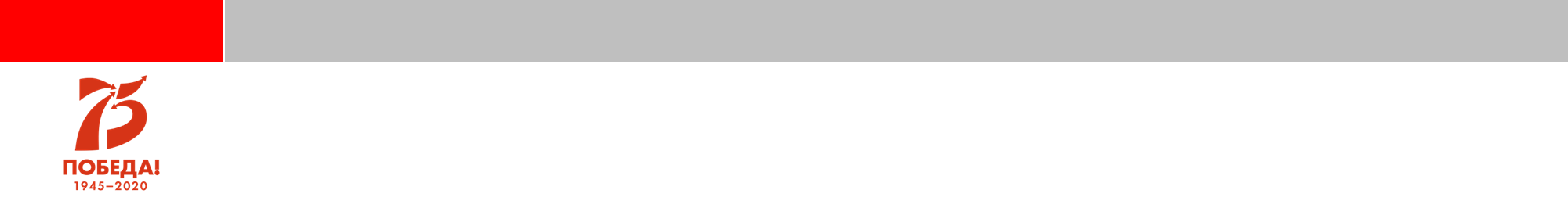 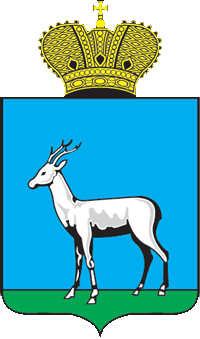 Городская патриотическая акция 
«Вспомним всех поимённо…»
•	Разместить материалы в группе с хэштегом #ВспомнимВсехПоимённо с 29.04.2020 по 09.05.2020
•   Заполнить анкету для получения сертификата и отправить на электронную почту cdt-met.27@yandex.ru





Куратор проекта: педагог дополнительного образования 
МБУ ДО «ЦДТ «Металлург»
 Недикова Елена Геннадьевна 8 937 181 17 31
Департамент образования Администрации городского округа Самара
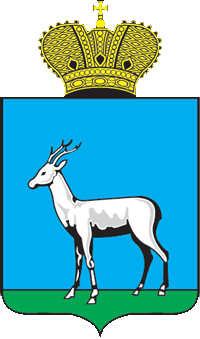 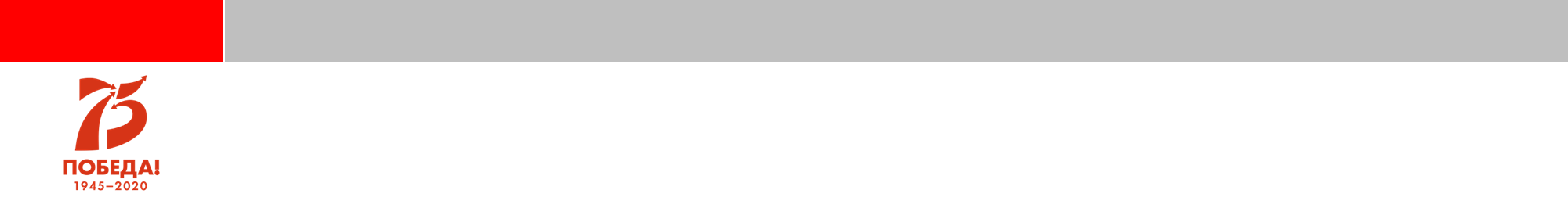 Городской фото-челлендж 
«Спасибо за Победу!»
Фотографии размещаются в группе в ВК https://vk.com/cvr116
Итоговый челлендж будет выложен в социальных сетях 9 мая
 (ВК, Твиттер, Инстаграмм и т.д.)




Куратор проекта: педагог дополнительного образования 
МБУ ДО «ЦВР «Куйбышевский»
 Кузнецова Анна Владимировна т. 89397068641
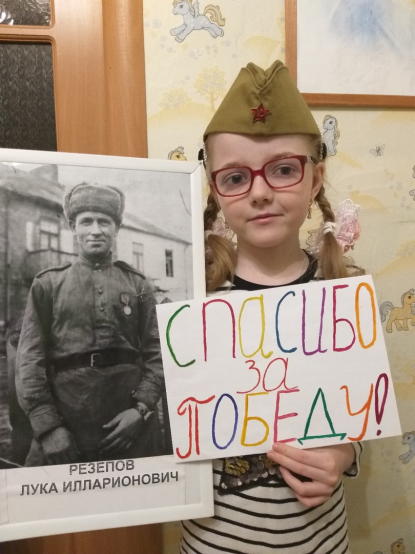 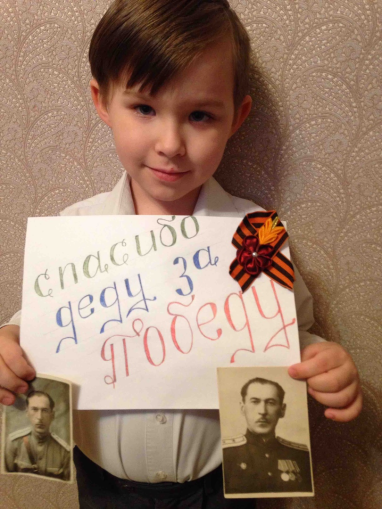 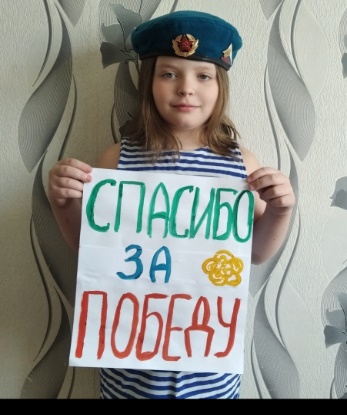 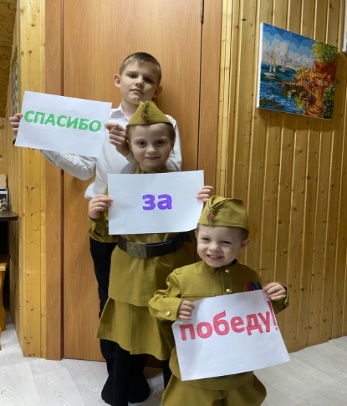 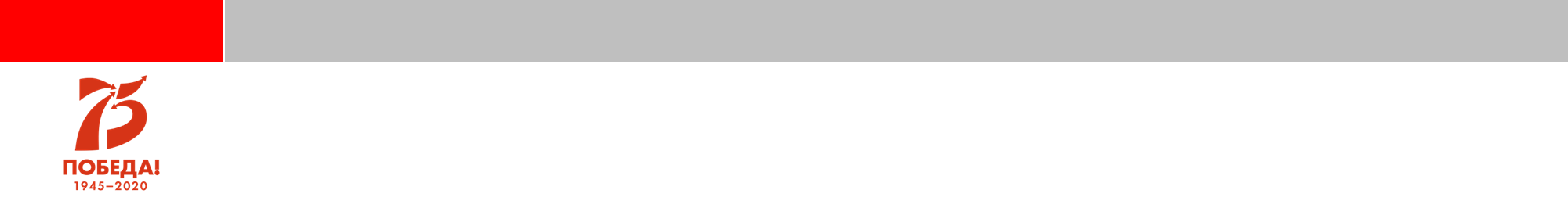 Департамент образования Администрации городского округа Самара
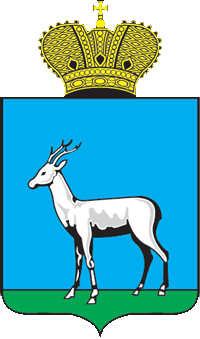 Городская акция «Голубь мира»
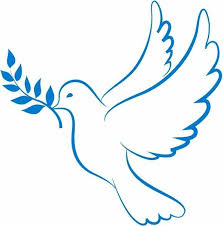 Начало акции с 7 мая 
   
Куратор проекта предоставит в электронном виде схему 
силуэта голубя, ответит на все вопросы по его размещению.





Куратор проекта: педагог дополнительного образования 
МБУ ДО «ДШИ №8» 
Меркулова Александра Игоревна т. 89277564685
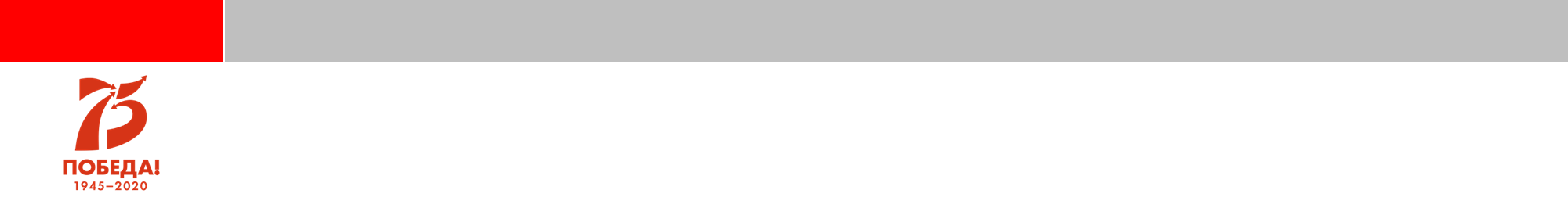 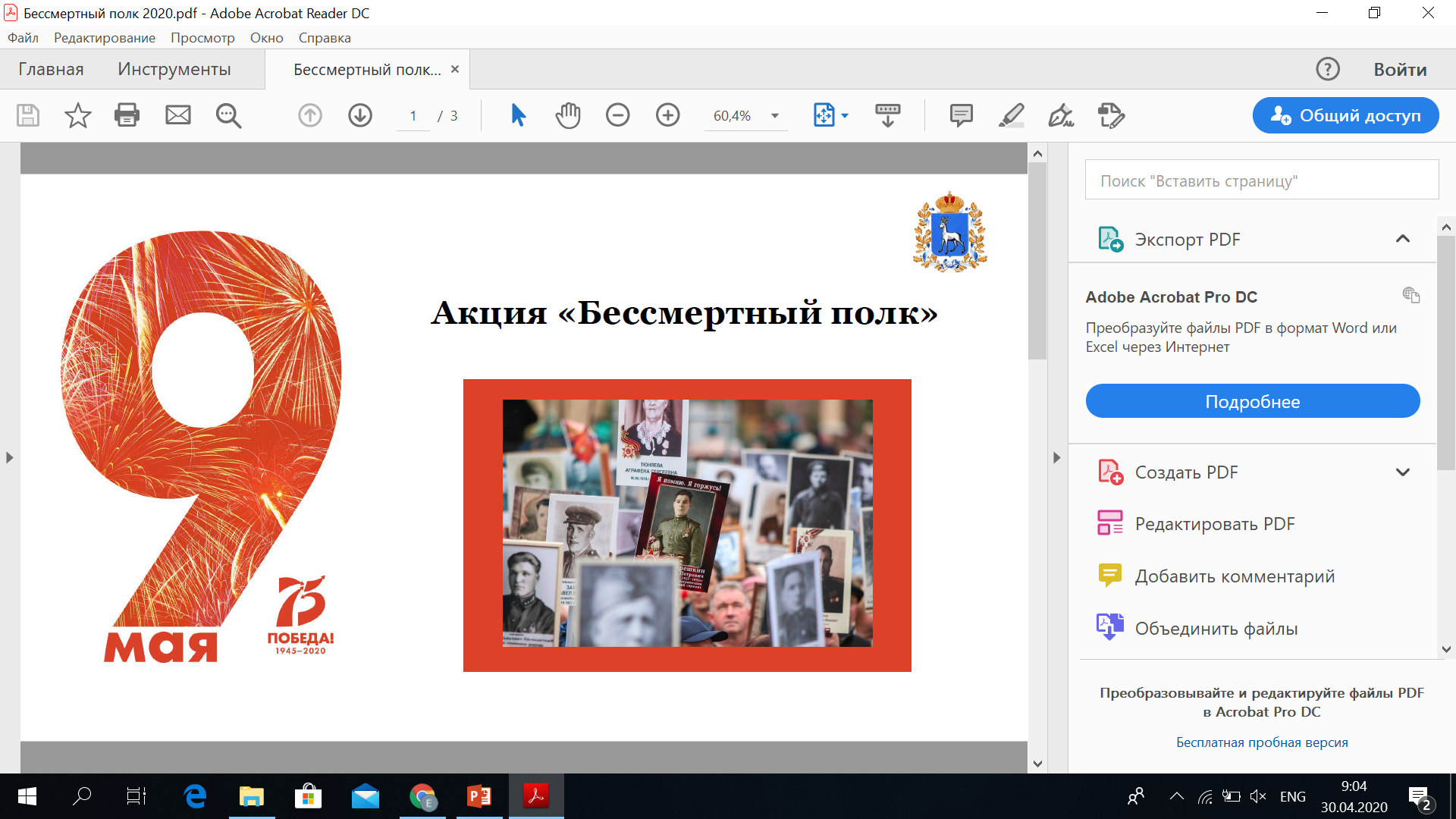 Мероприятия министерства образования и науки Самарской области
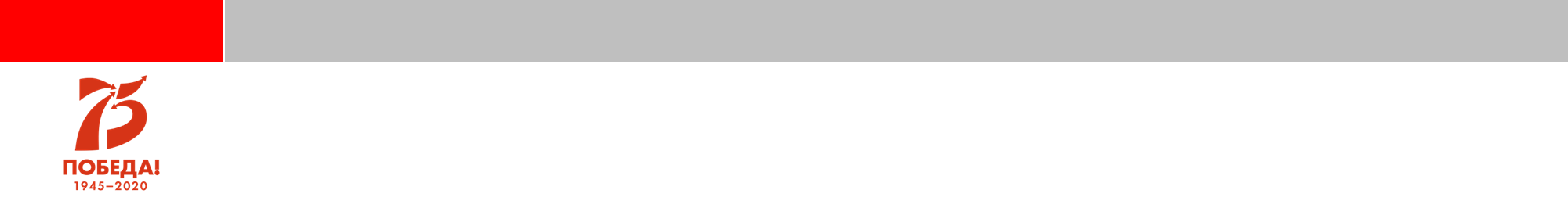 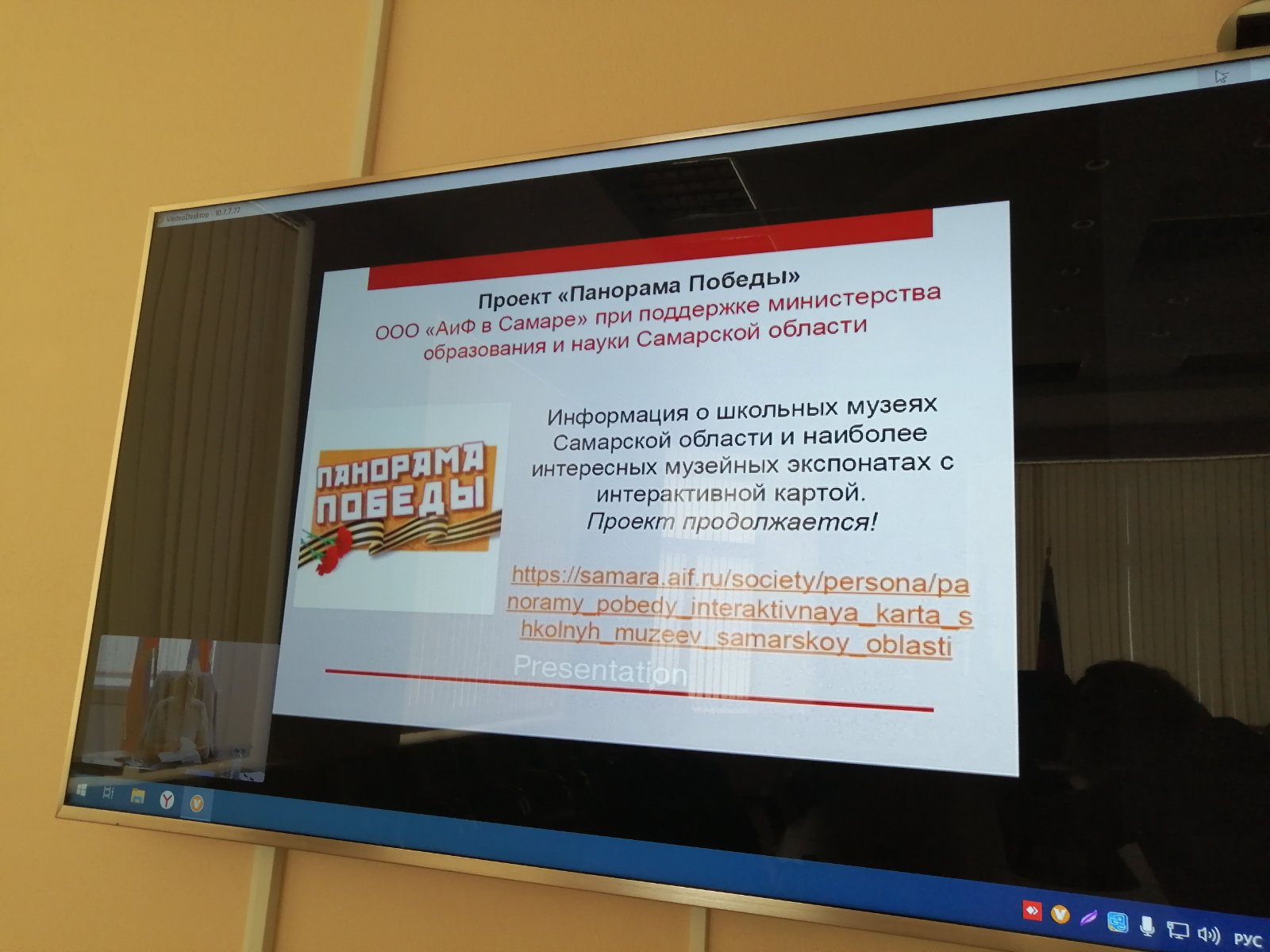 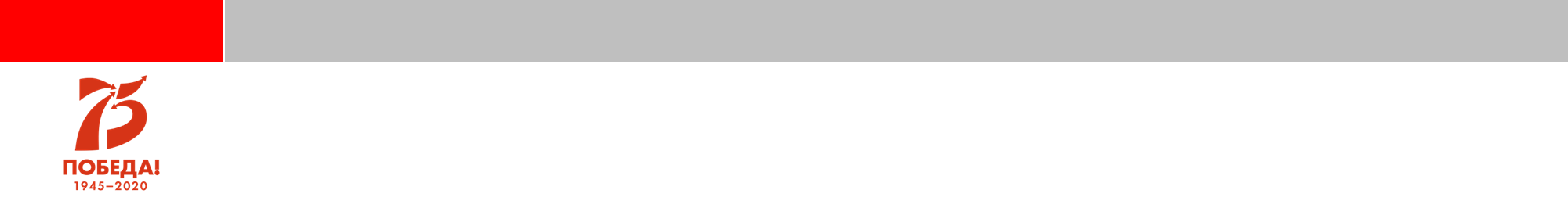 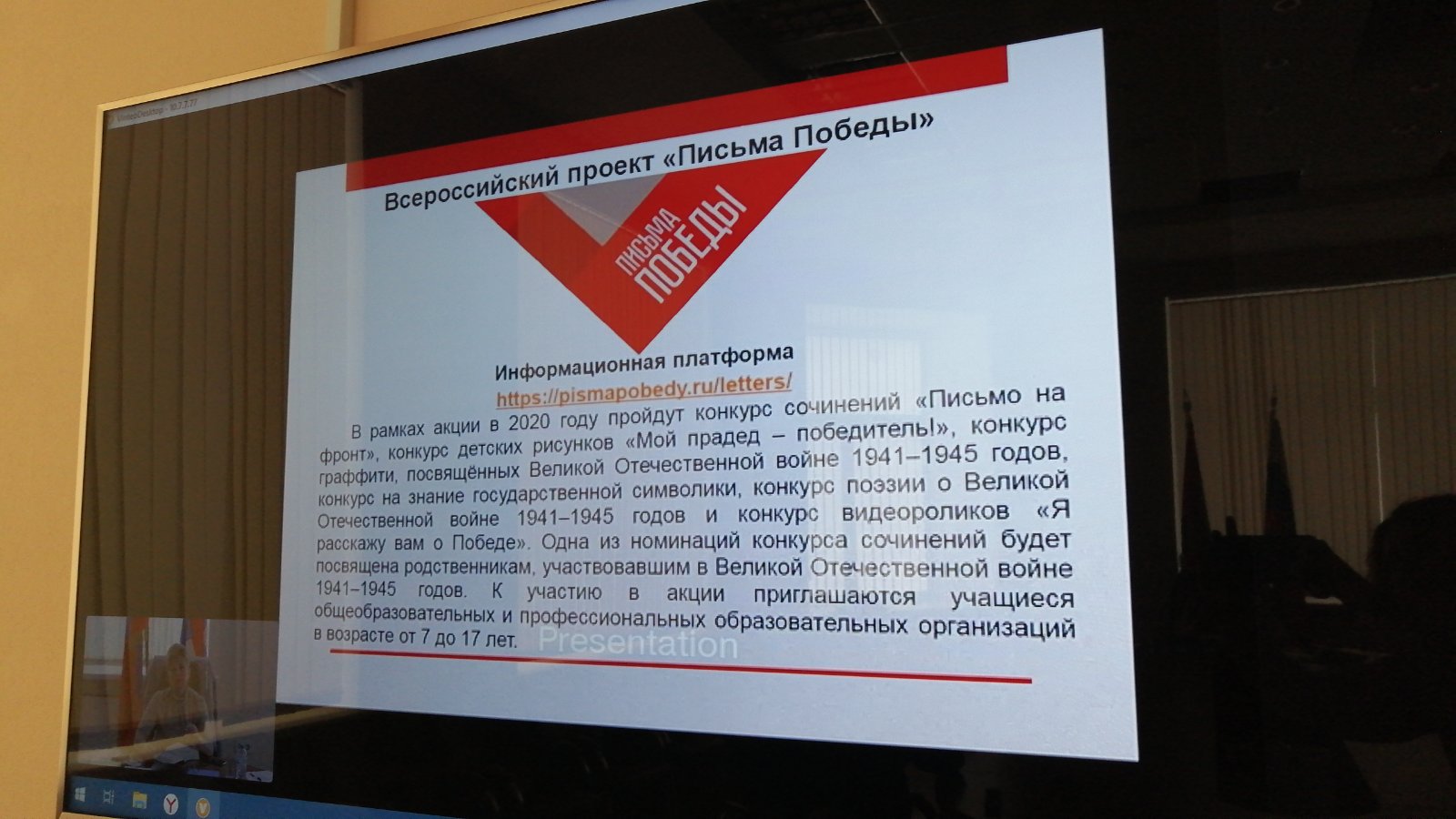 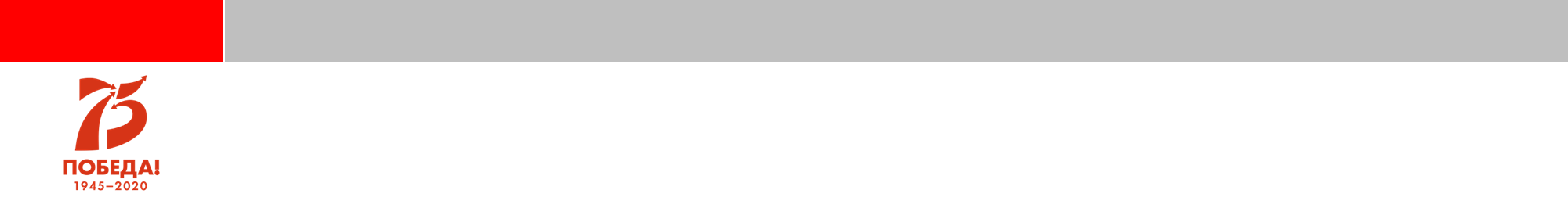 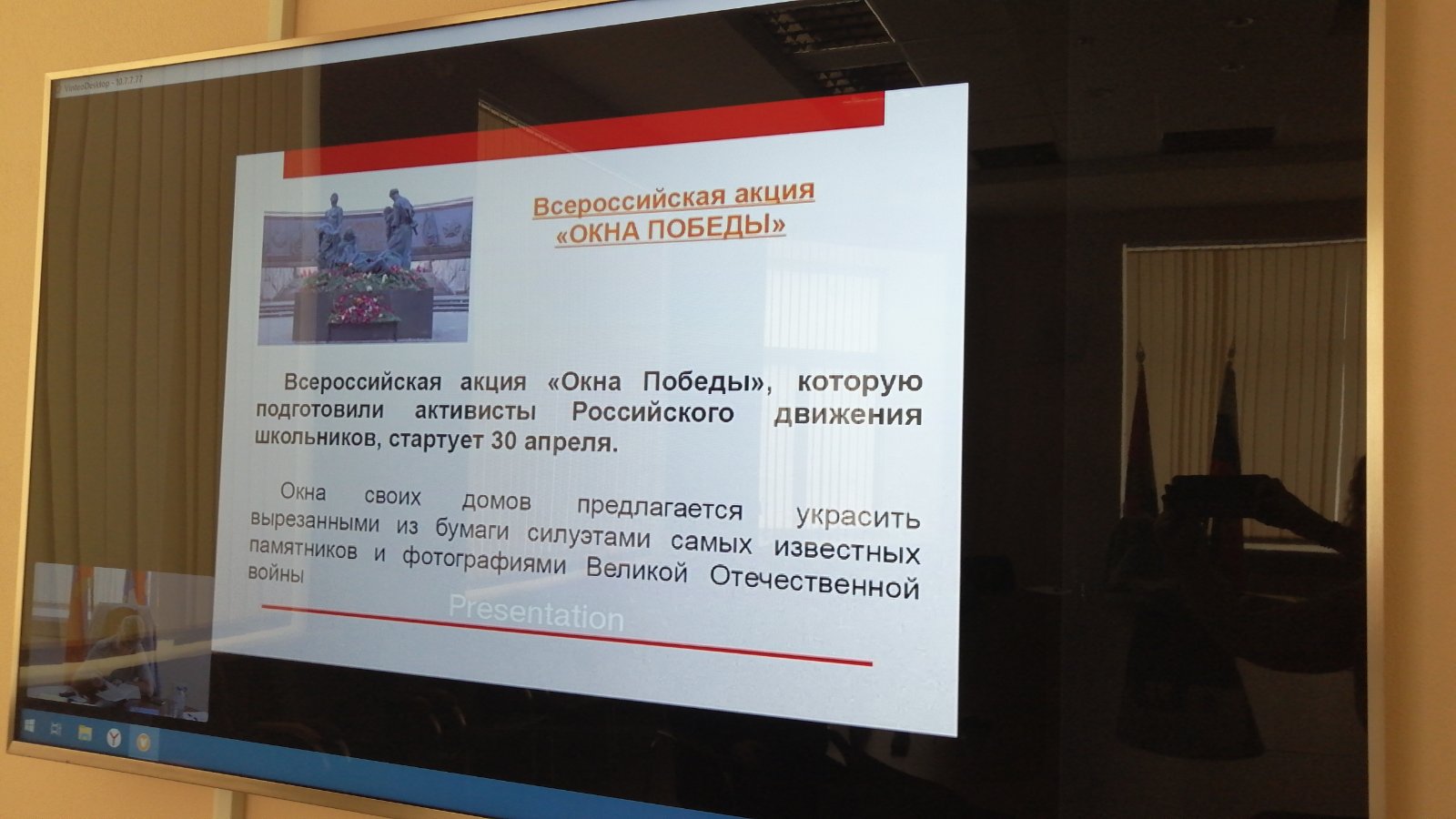 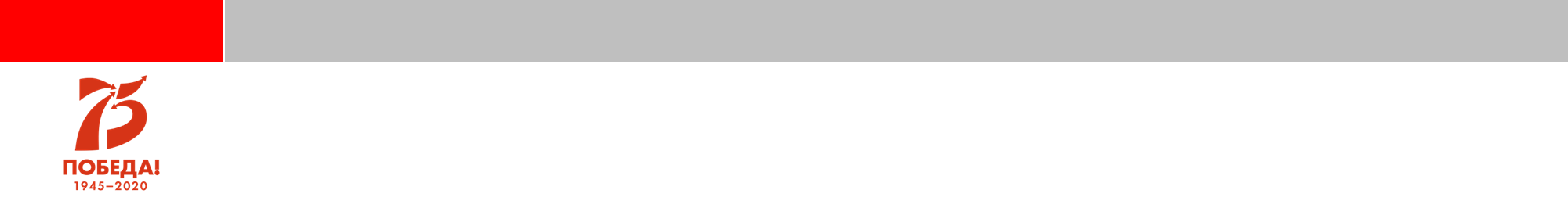 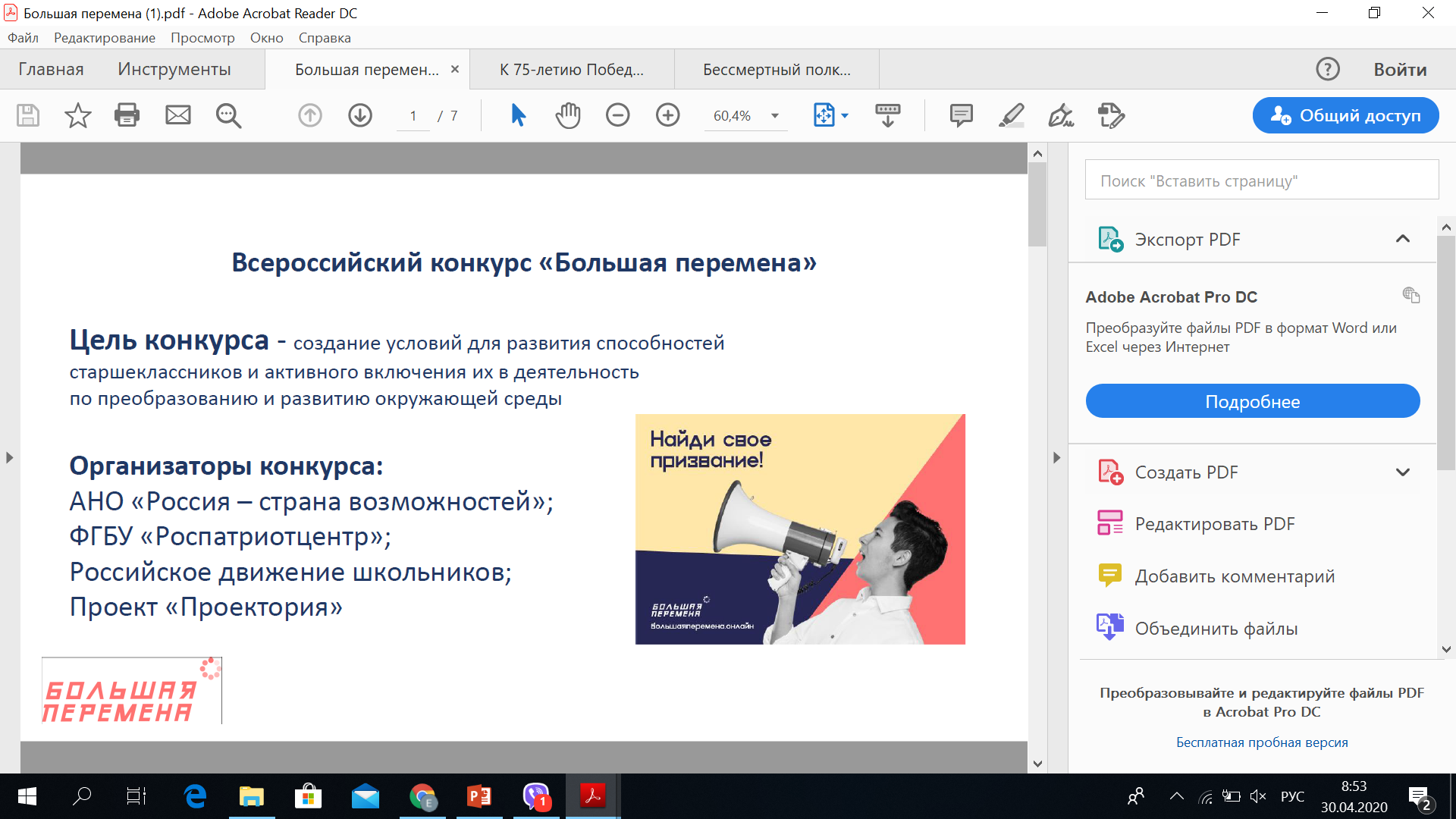 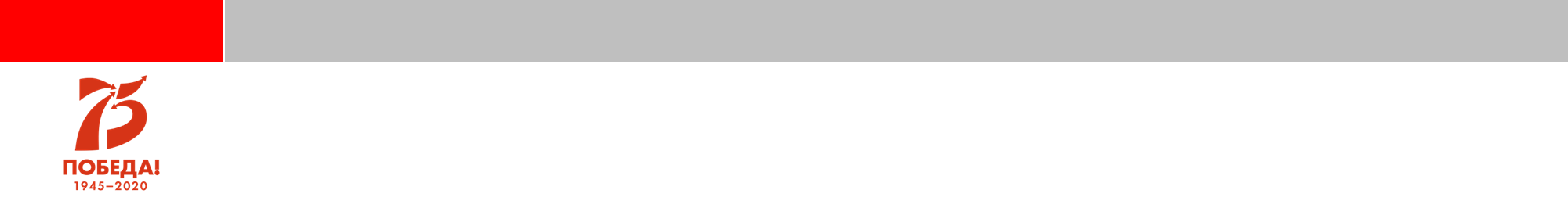 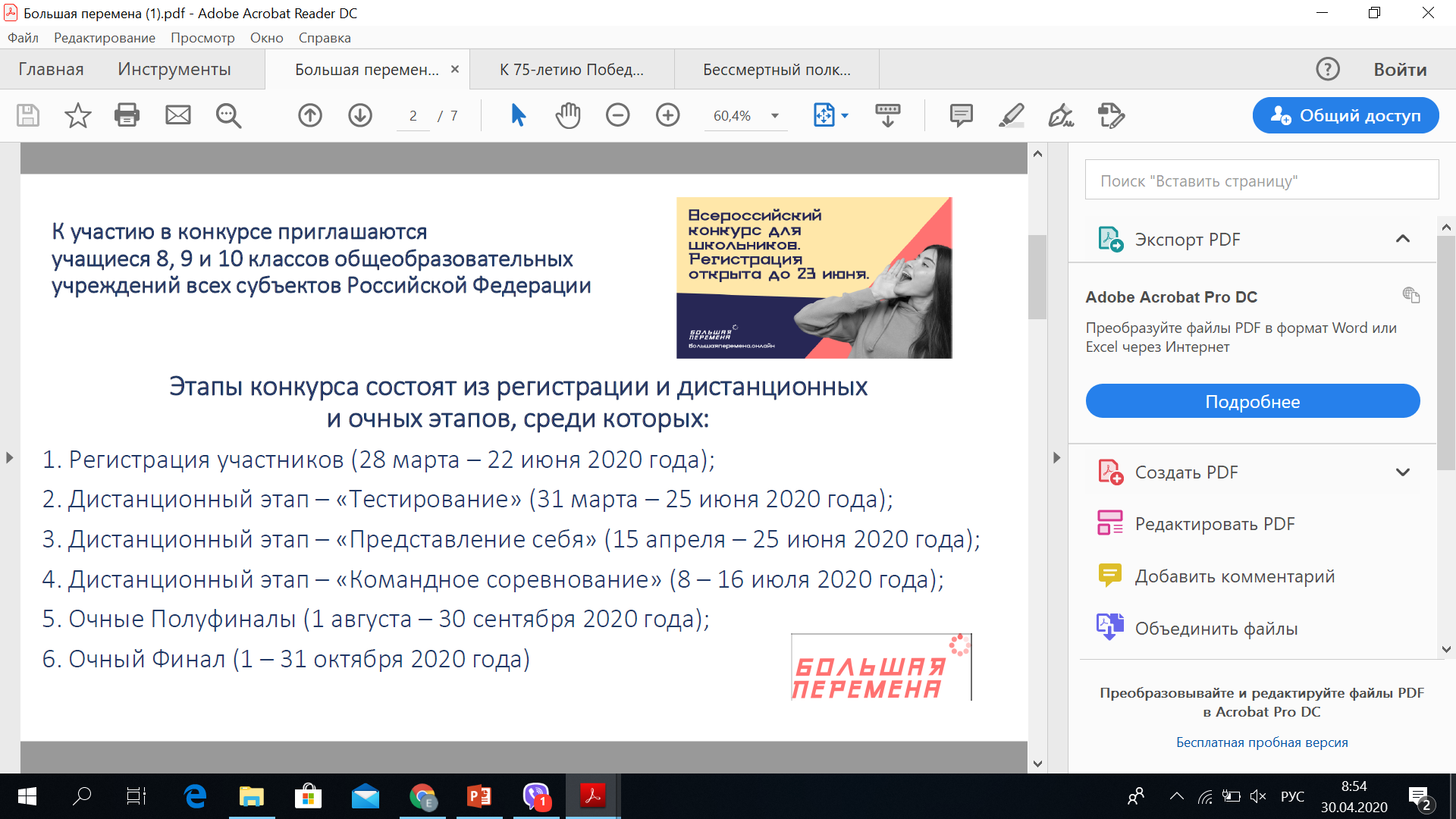 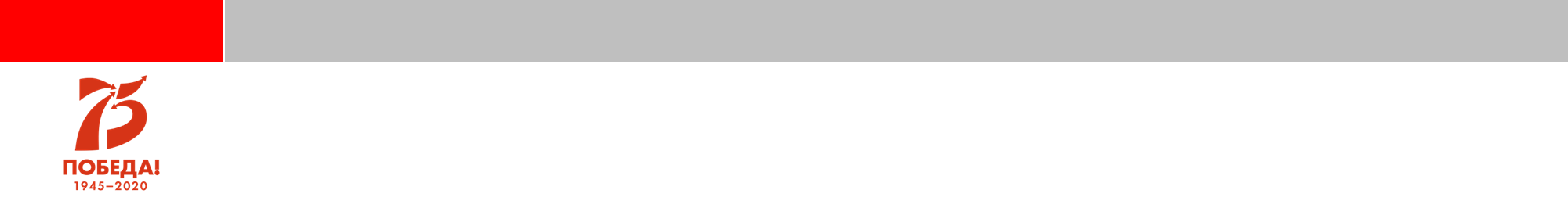 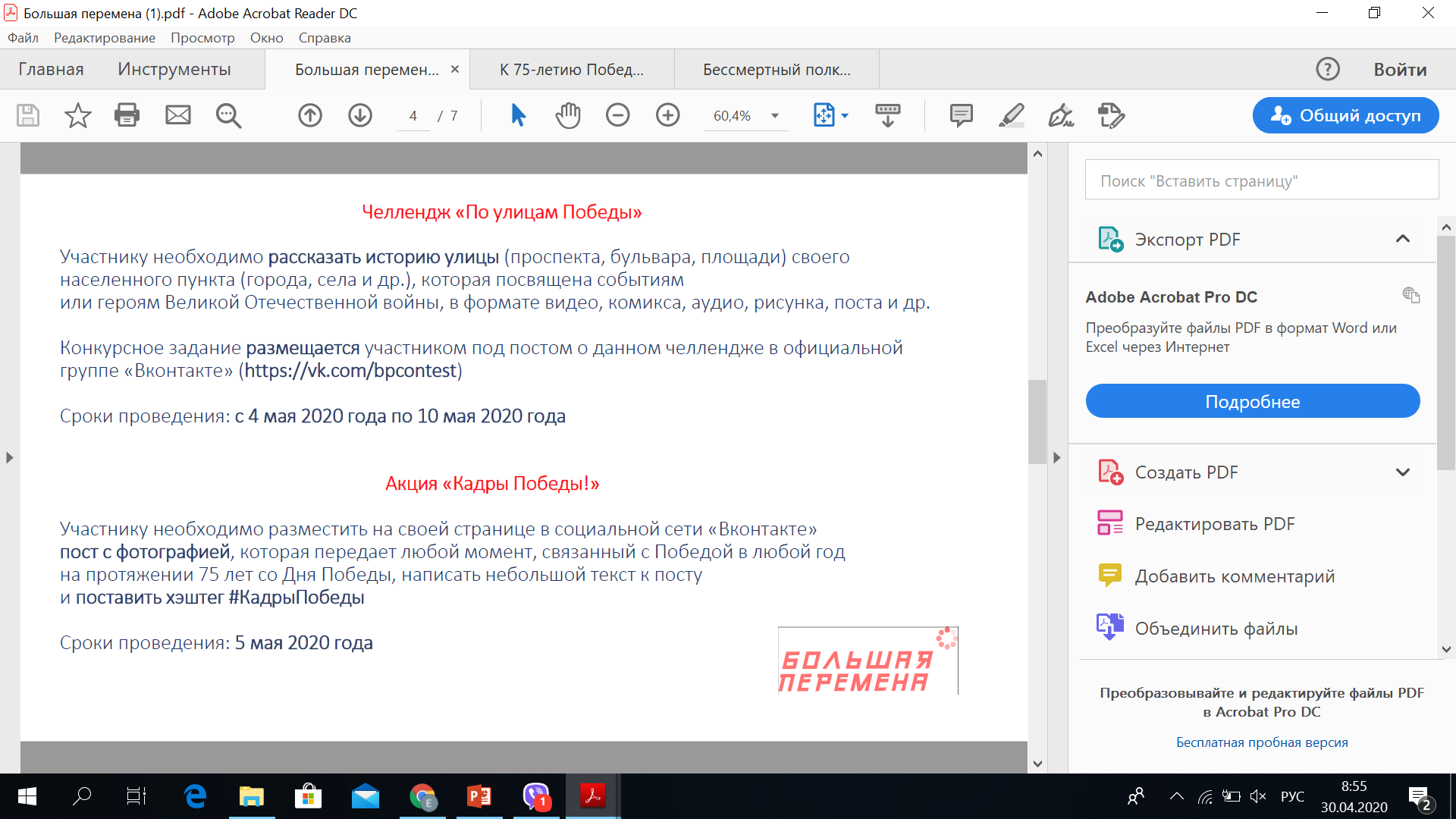 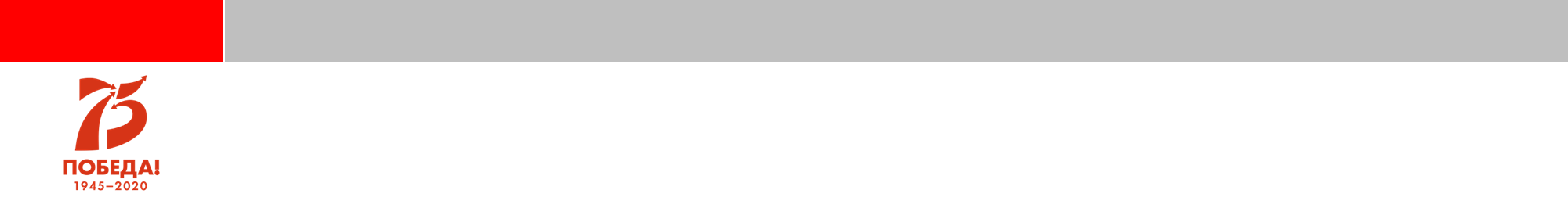 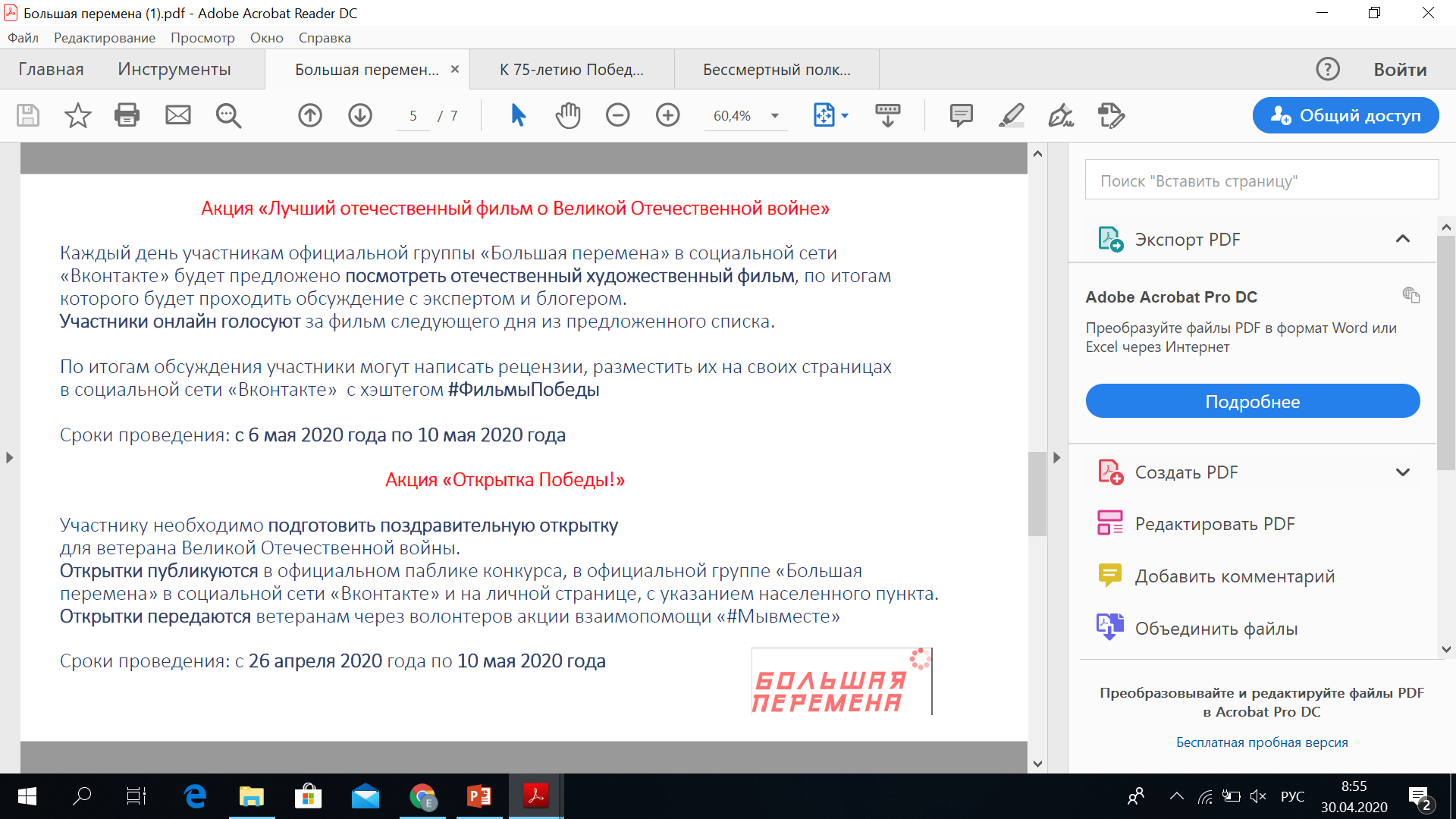 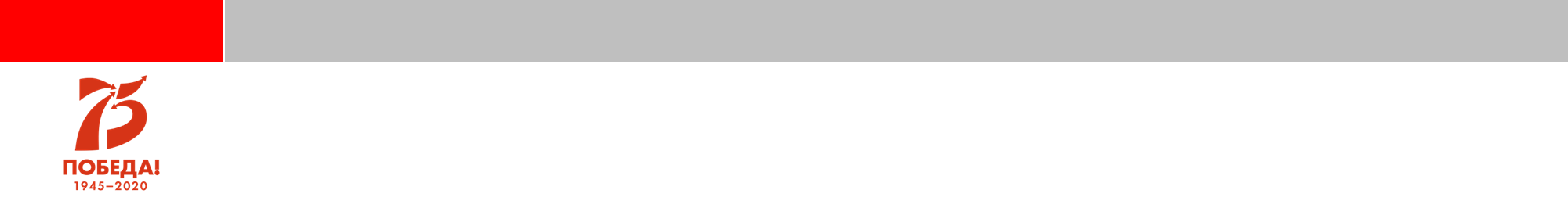 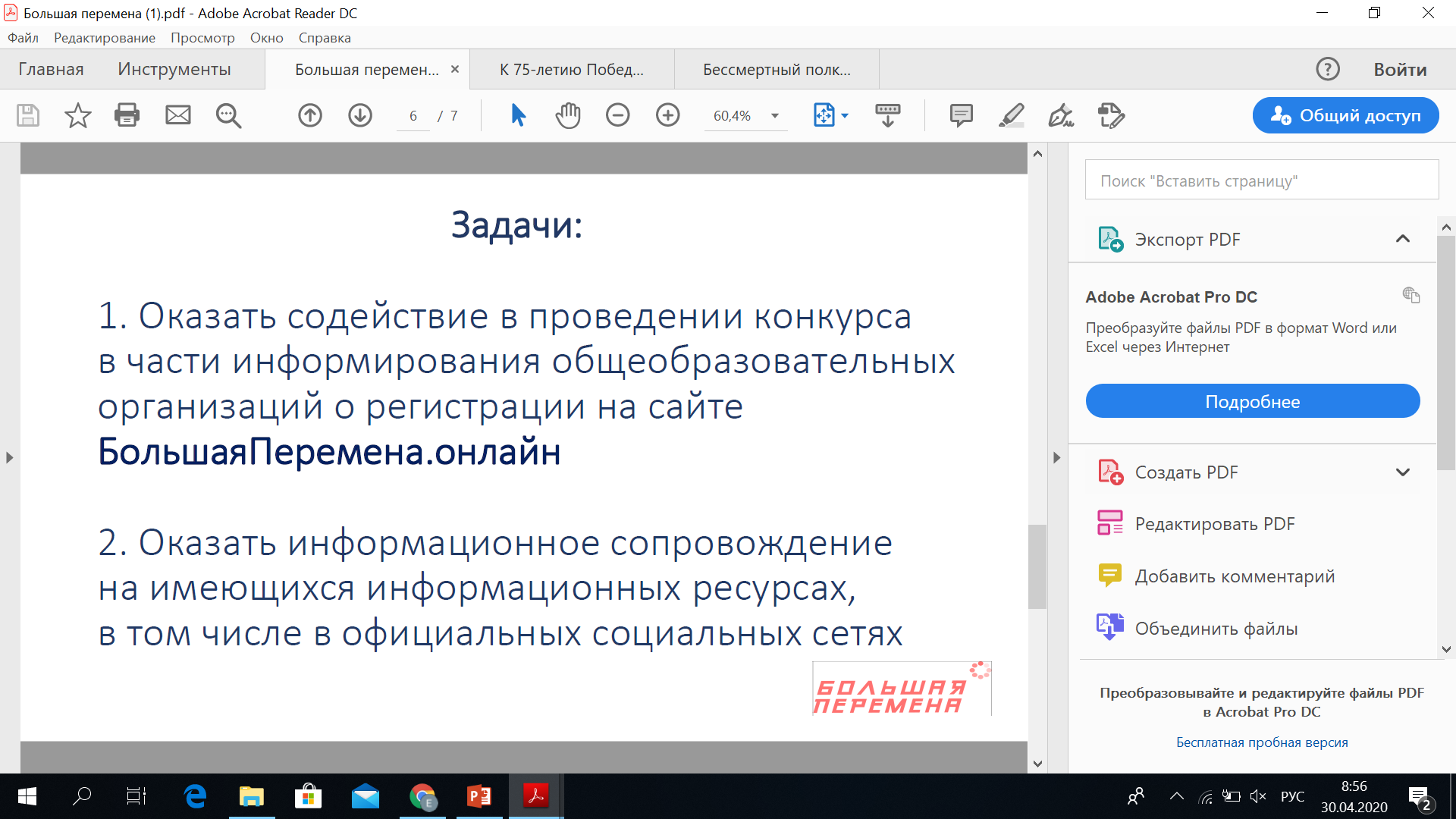 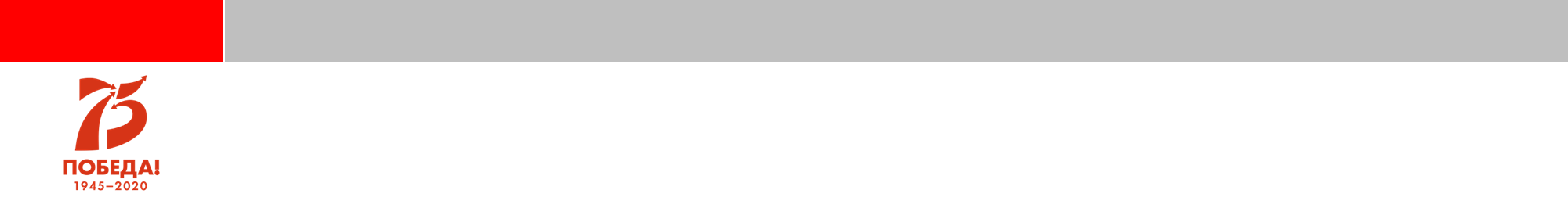 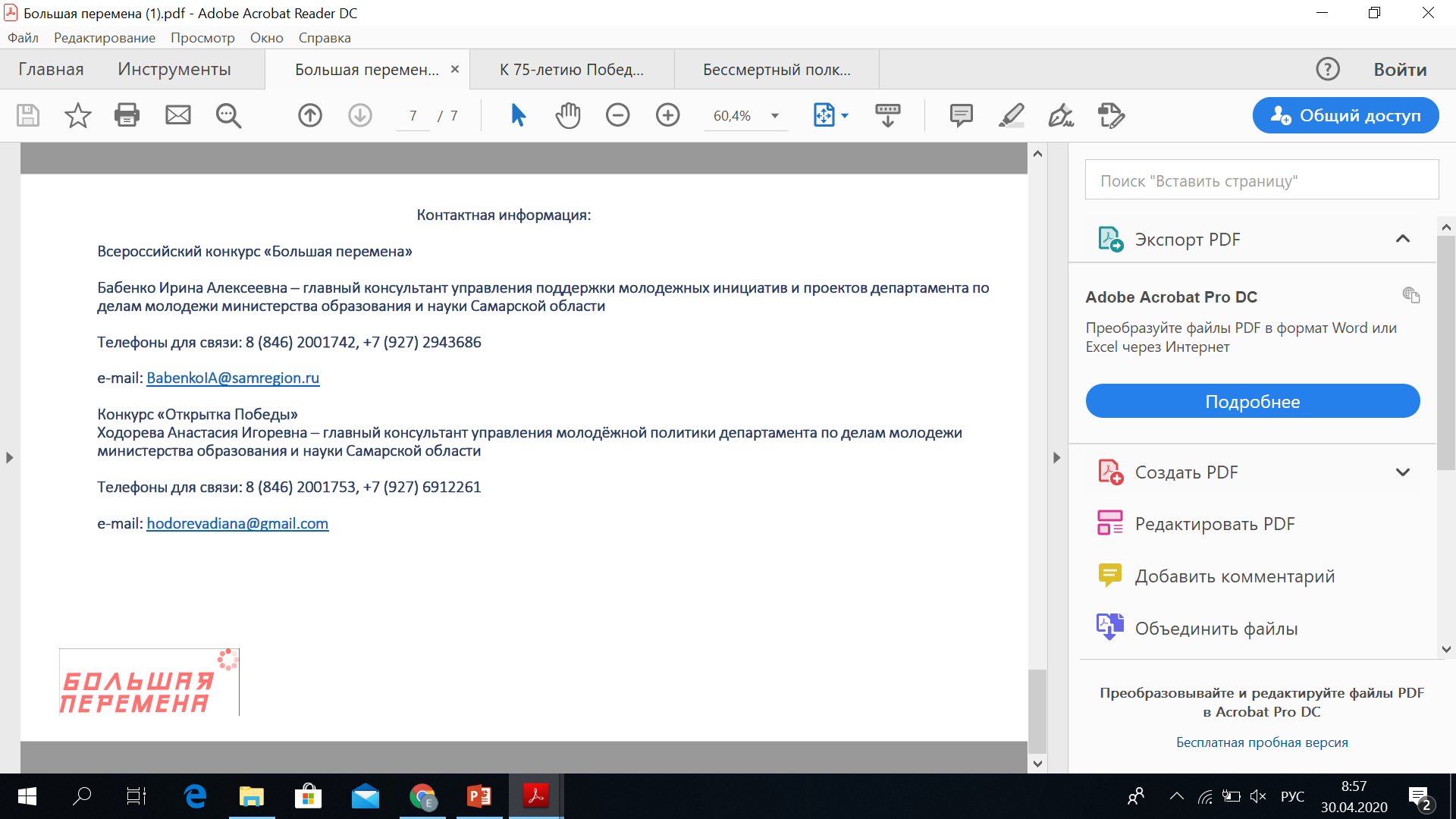 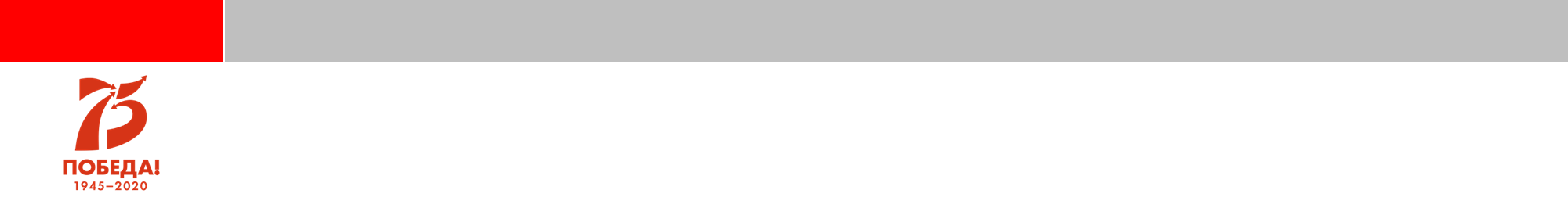 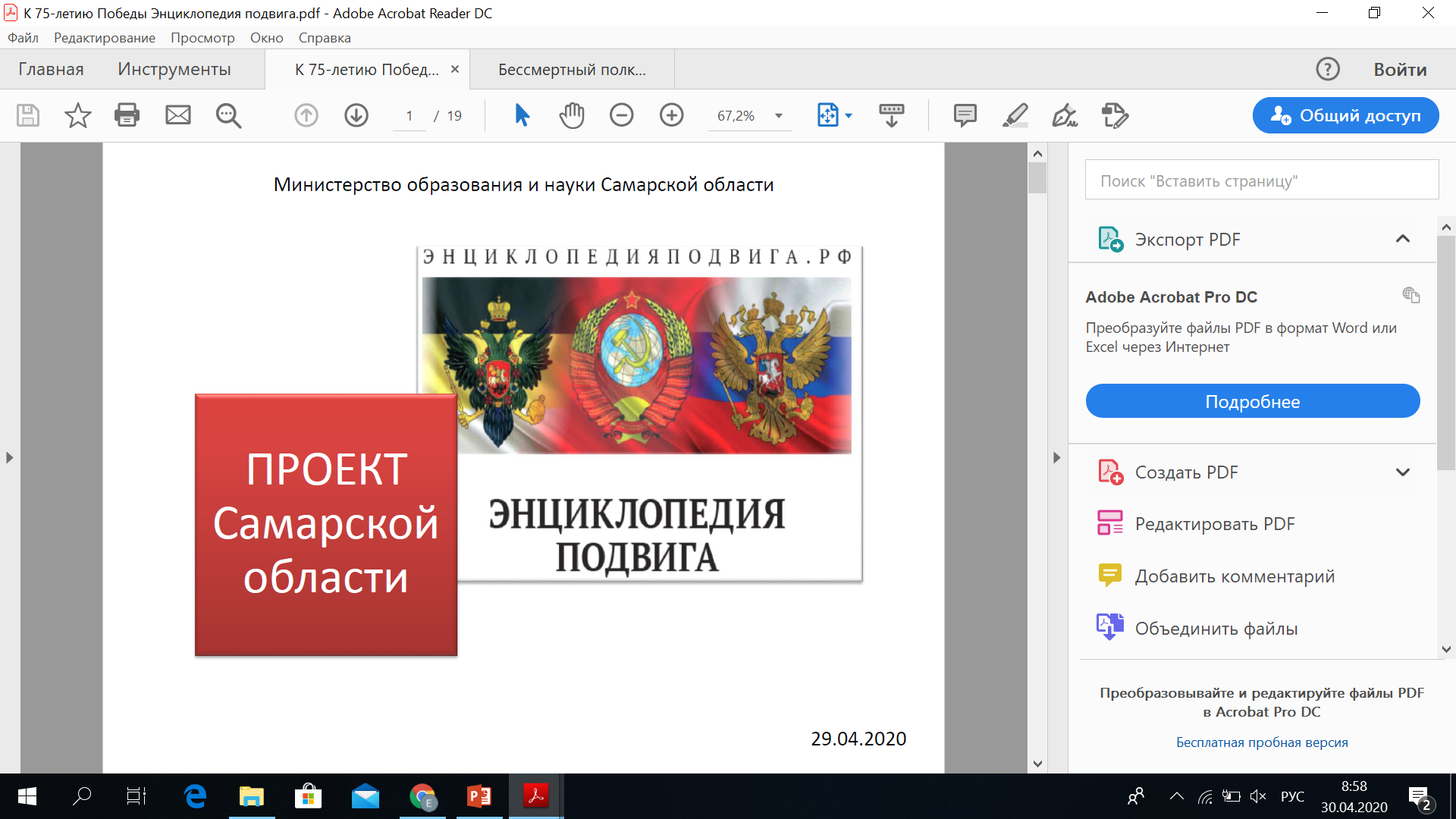 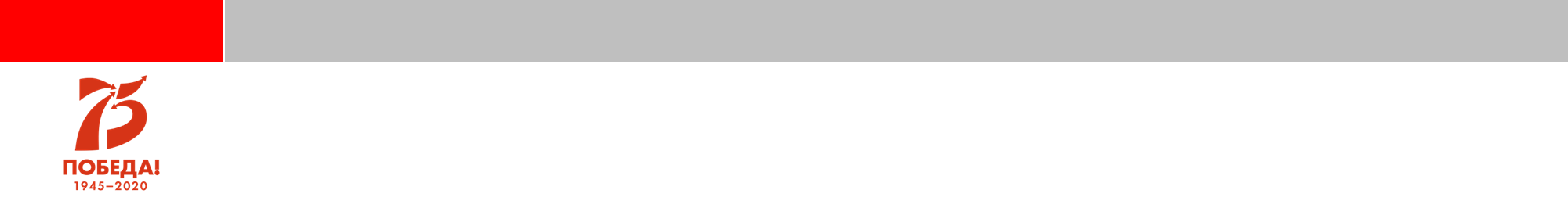 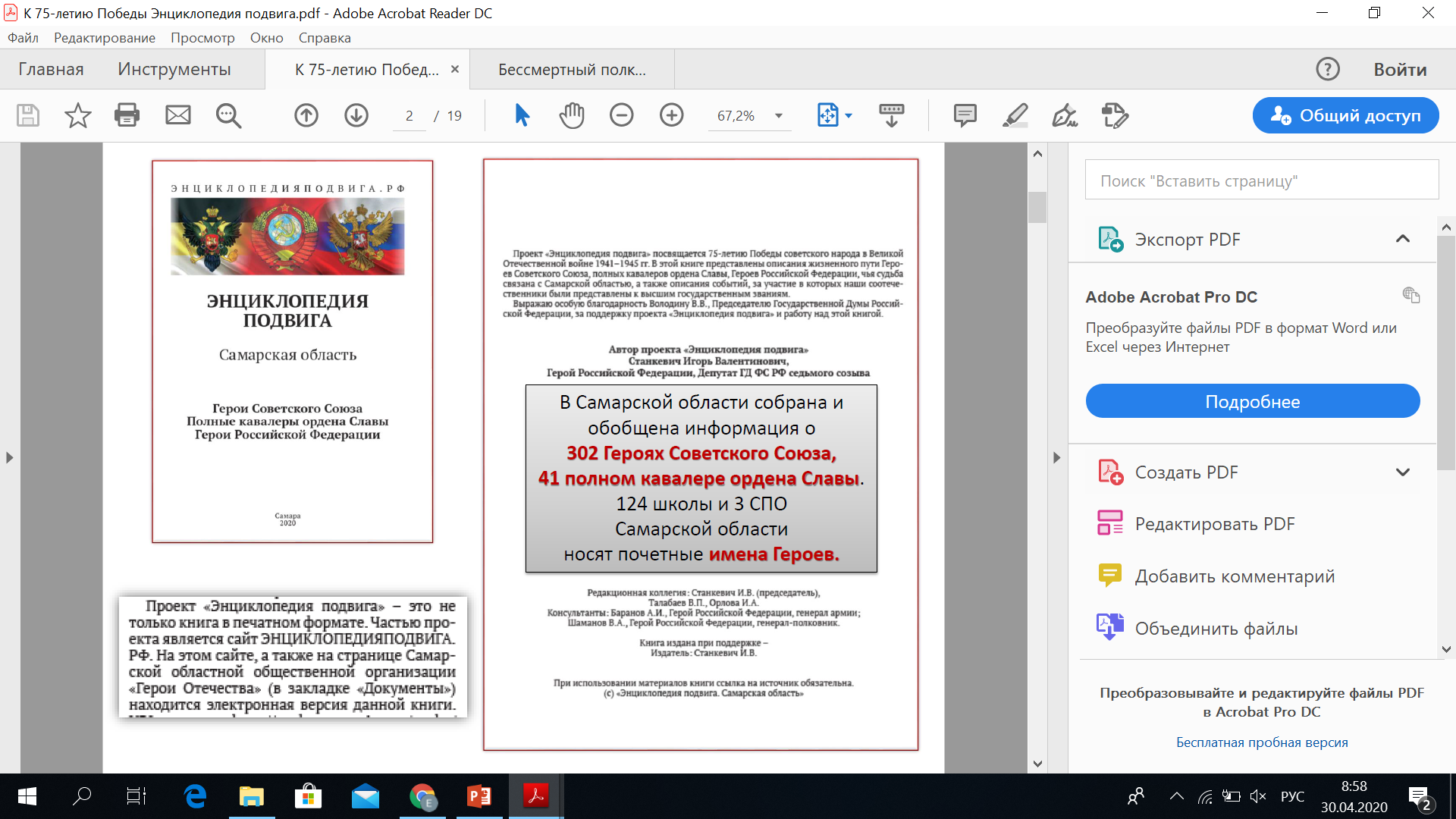 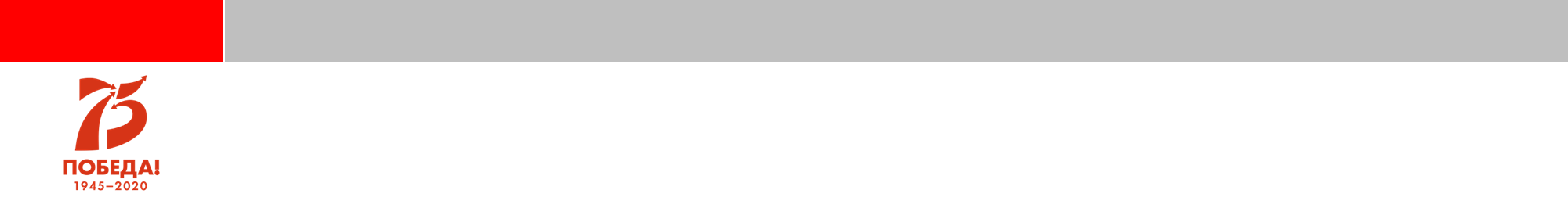 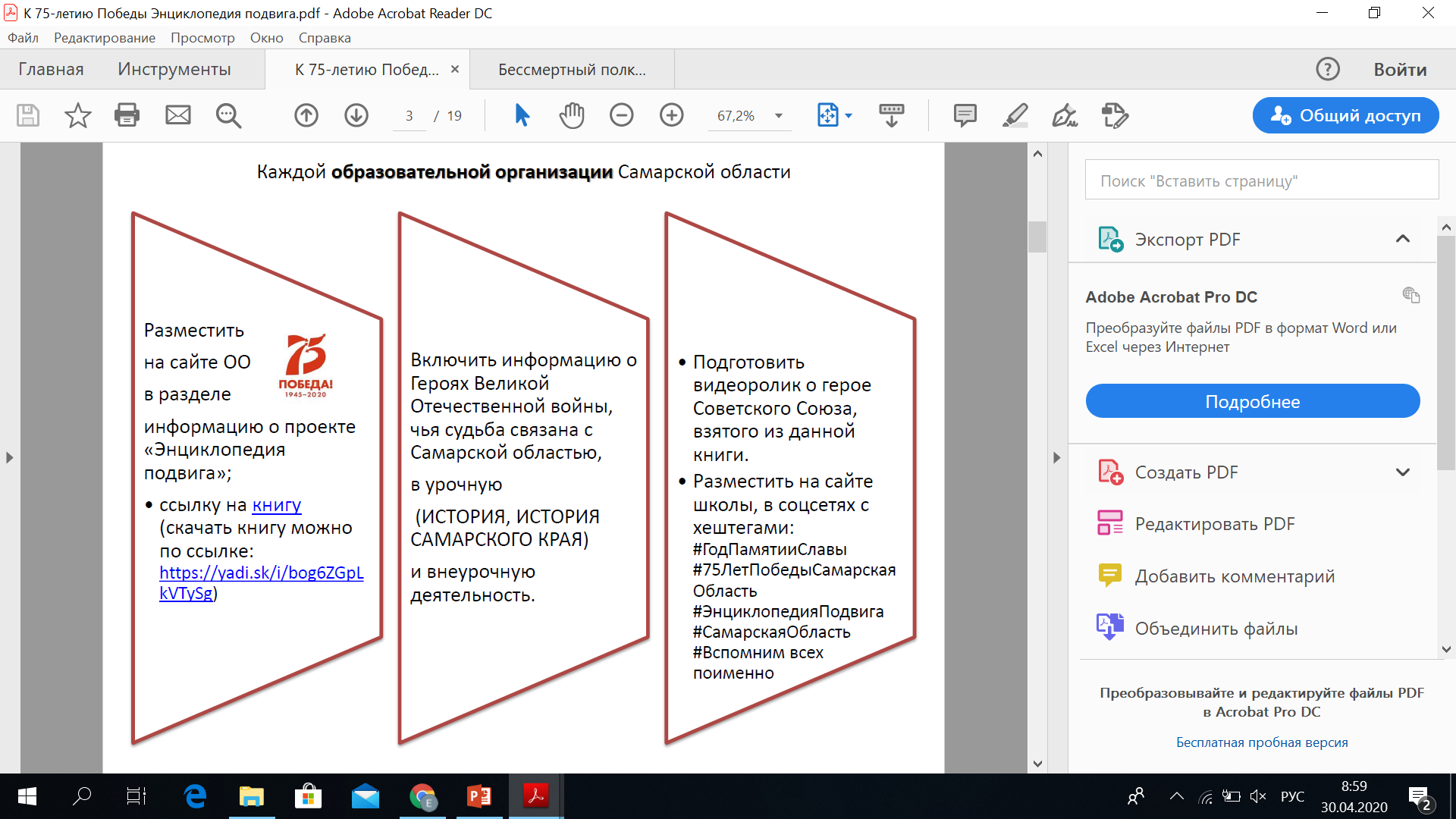 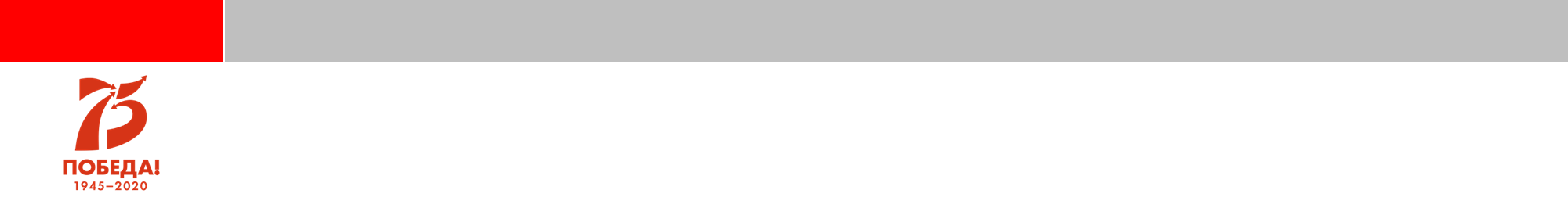 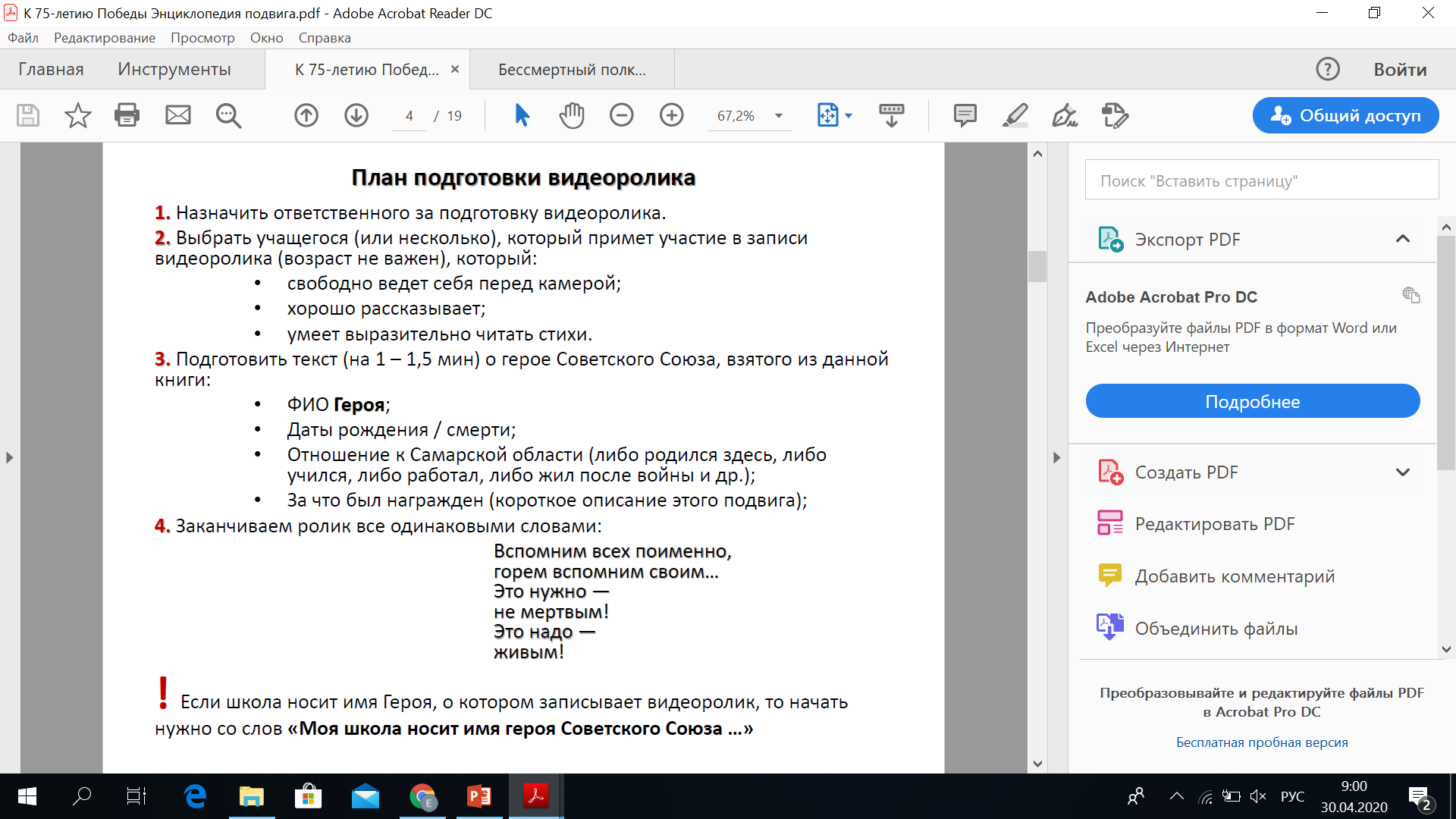 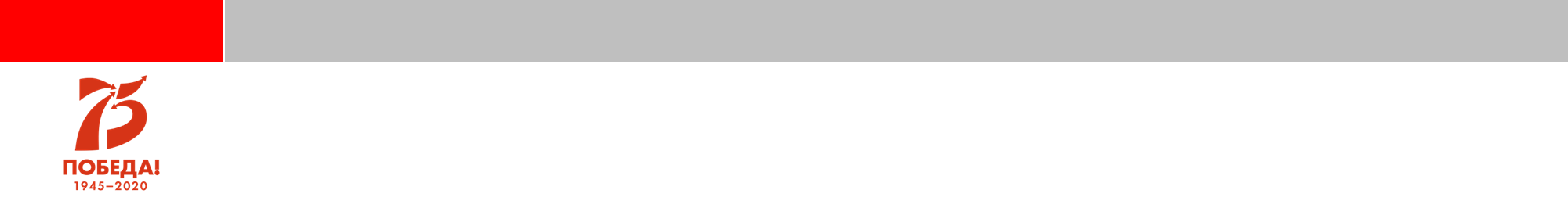 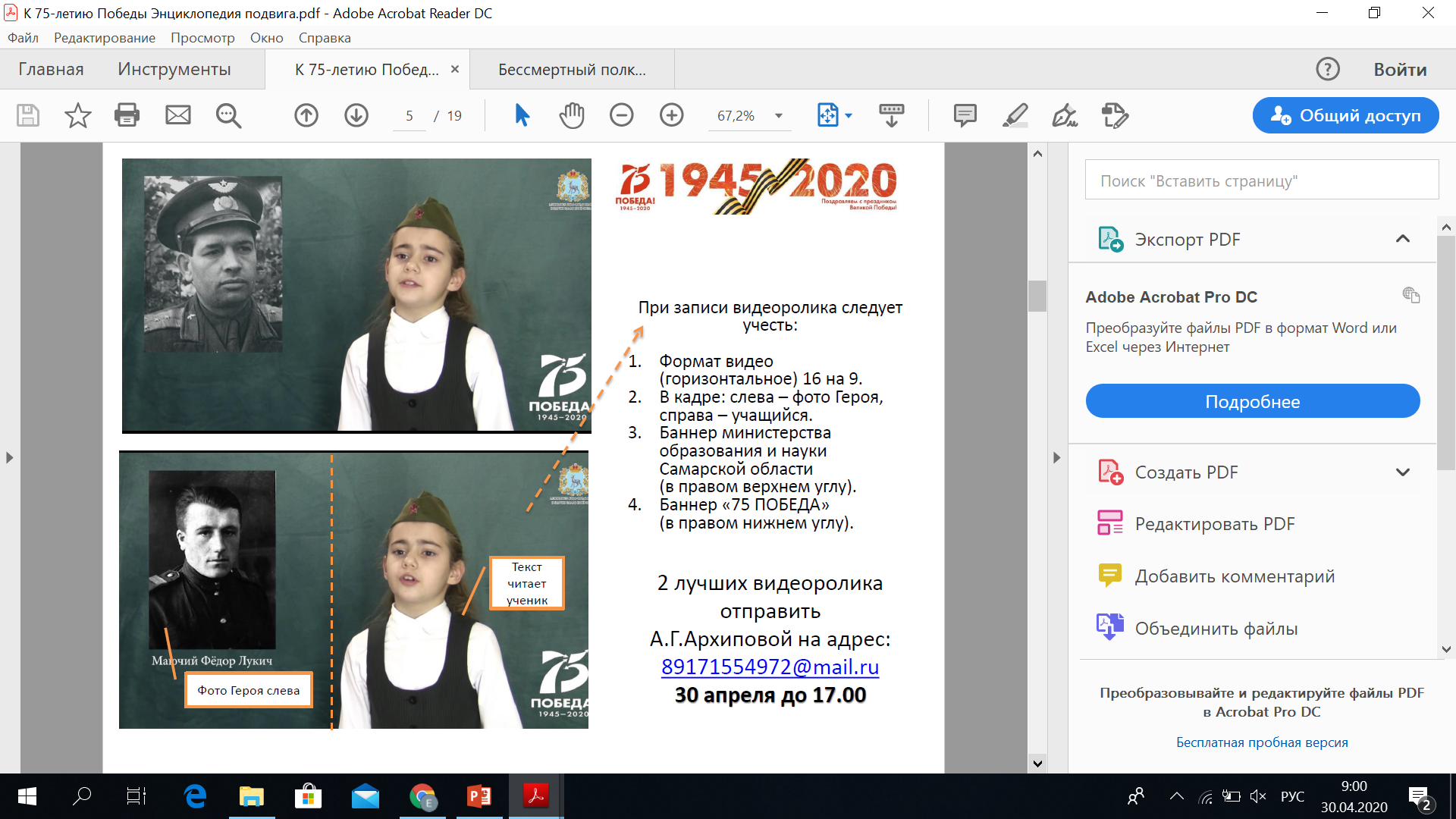 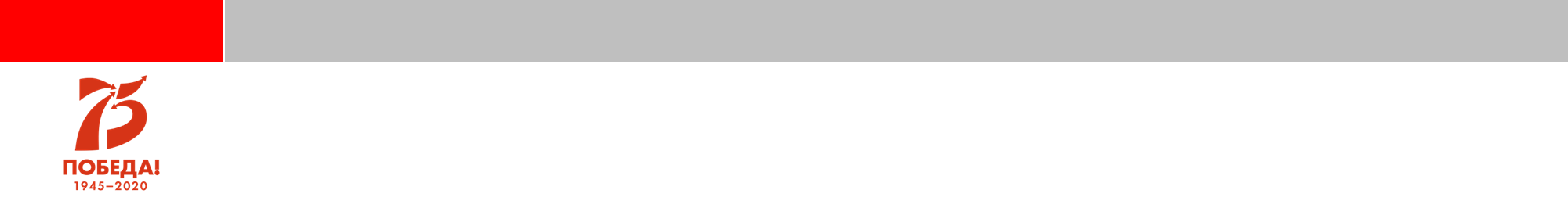 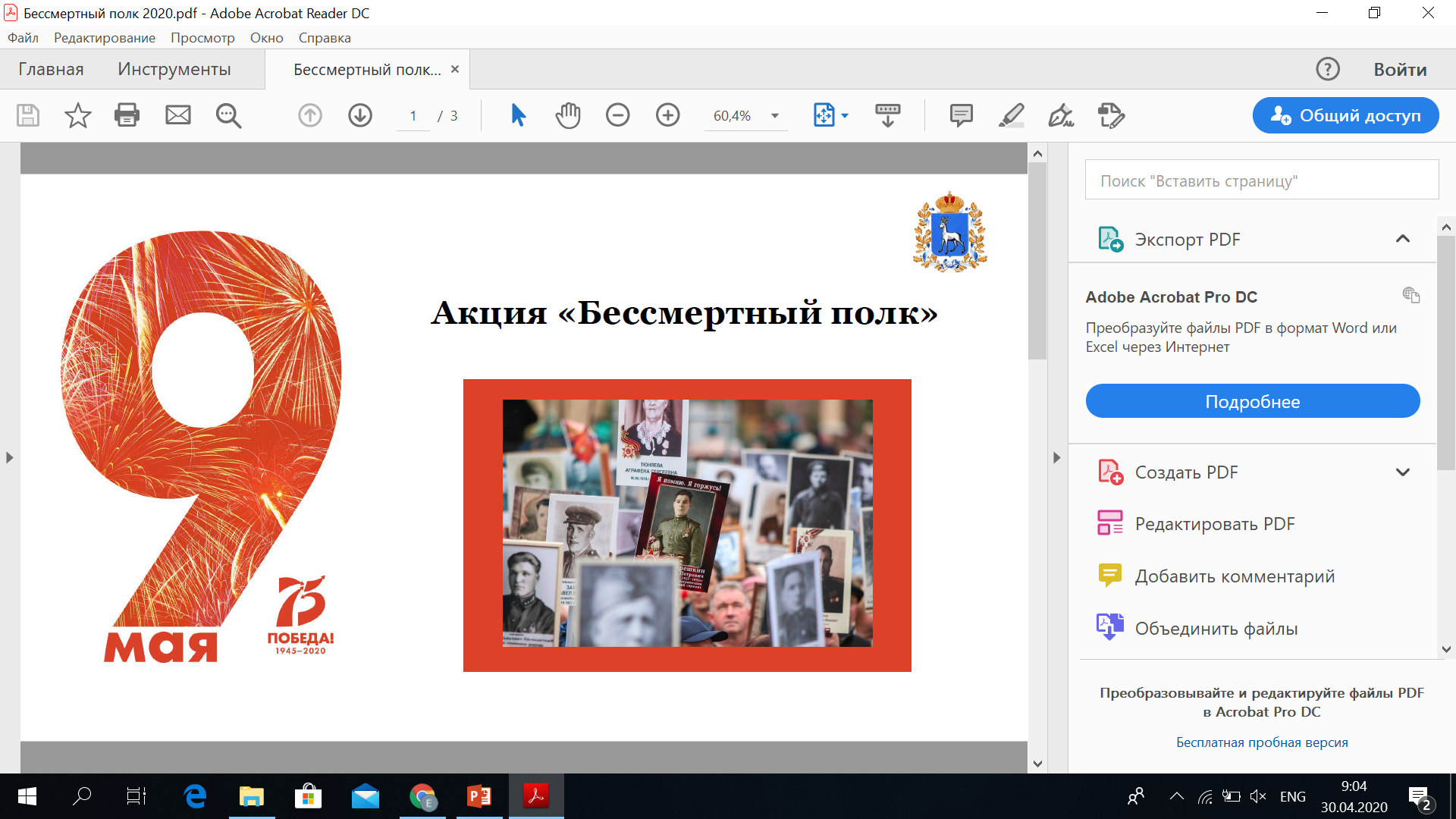 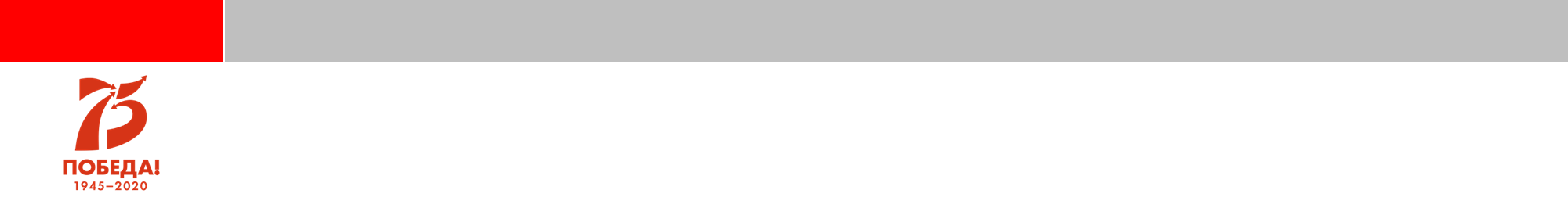 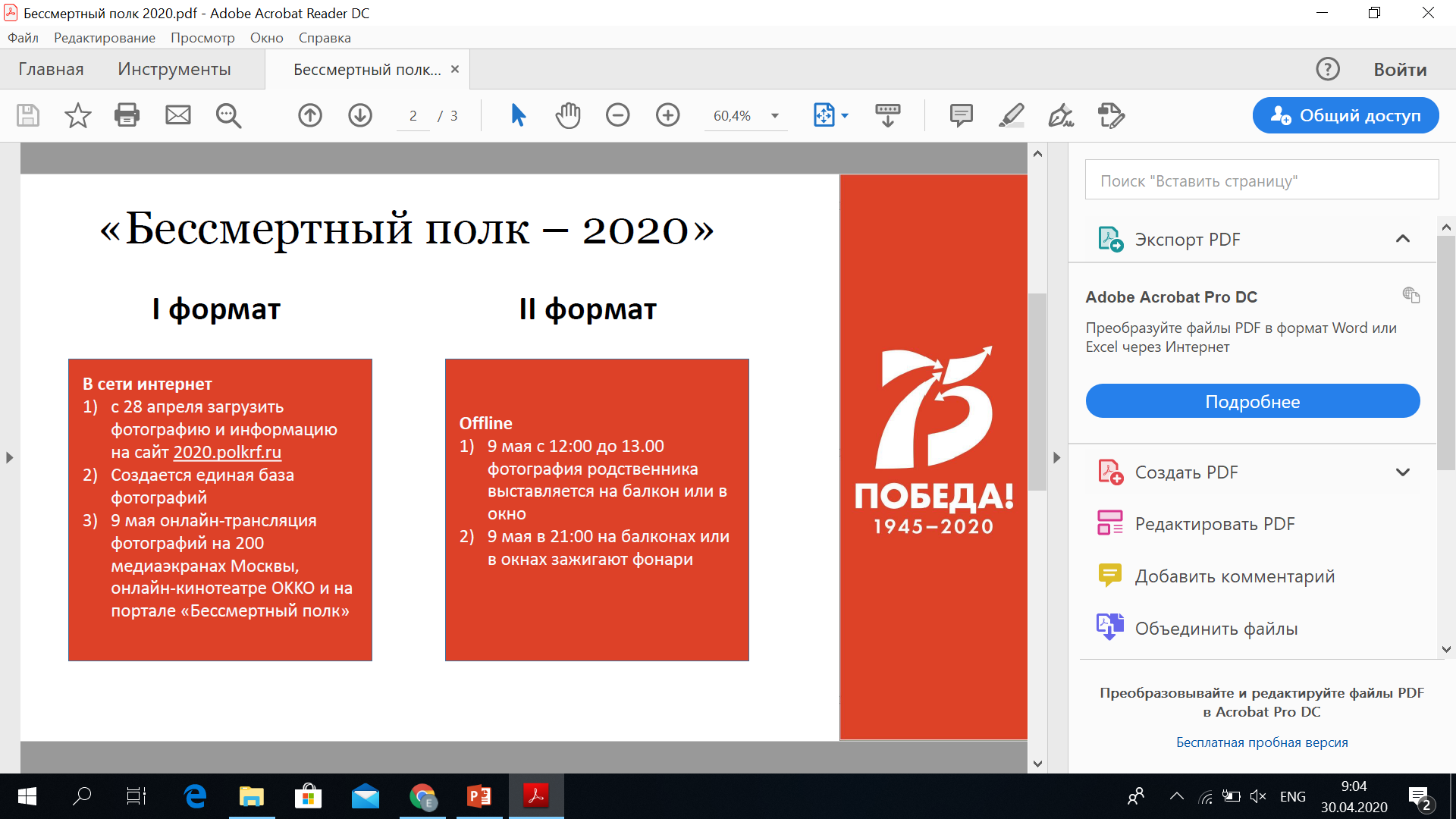 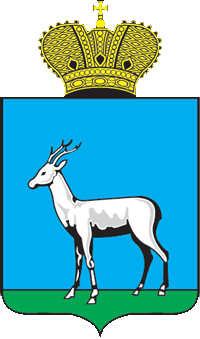 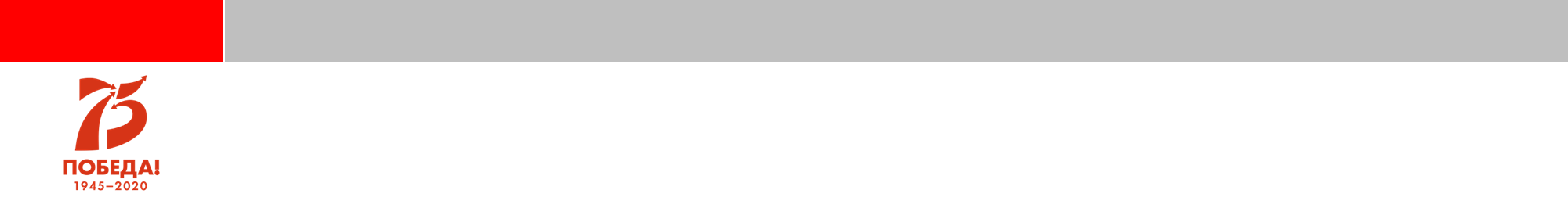 СПАСИБО ЗА ВНИМАНИЕ

Берегите себя и оставайтесь дома